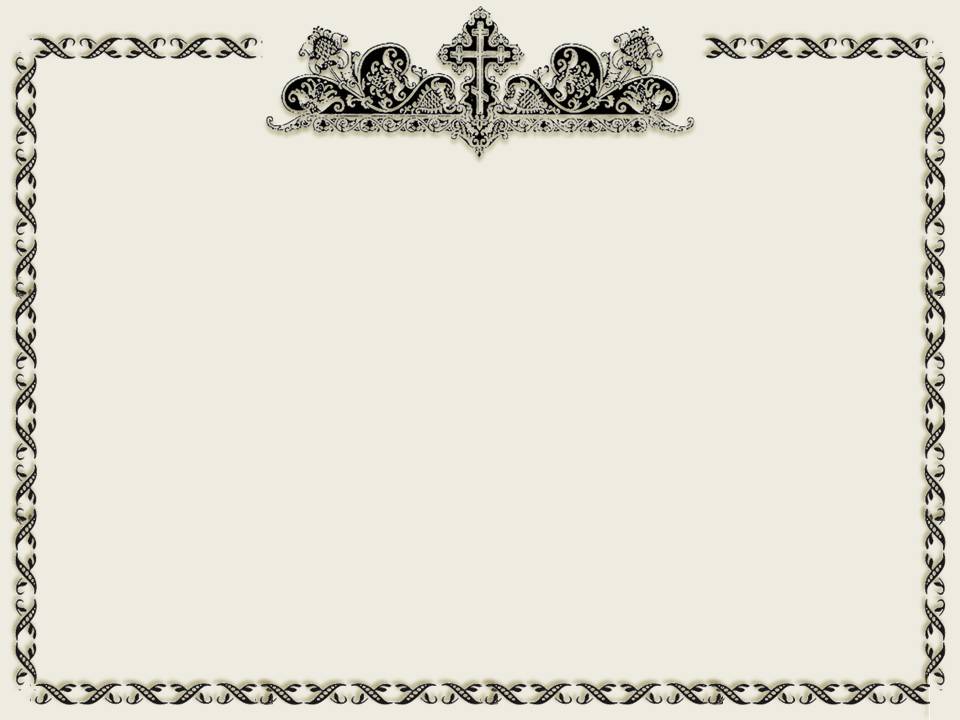 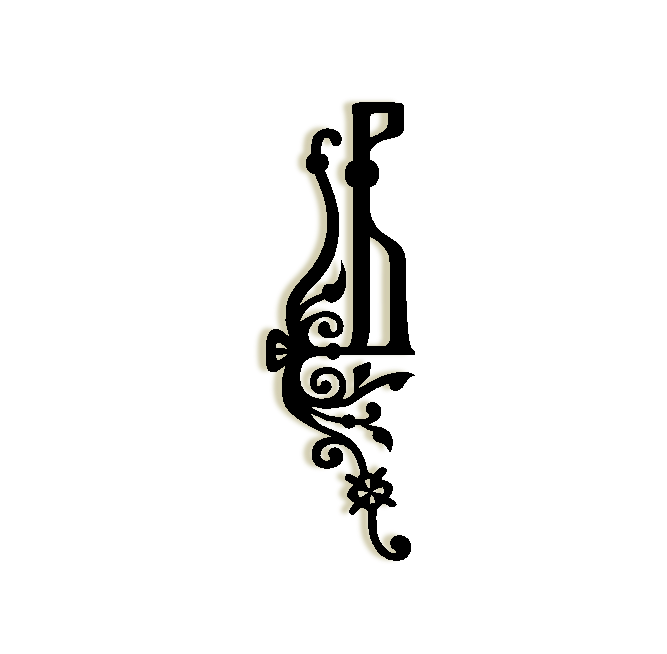 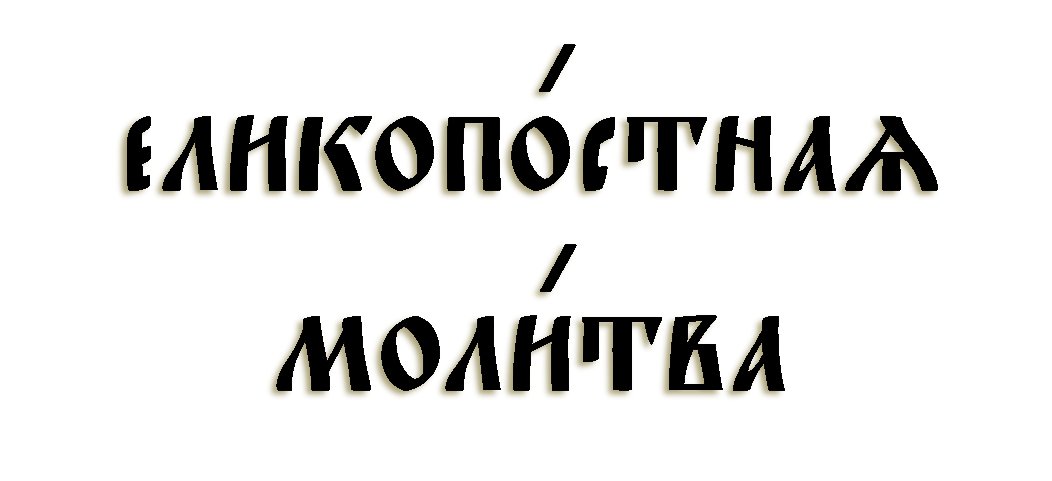 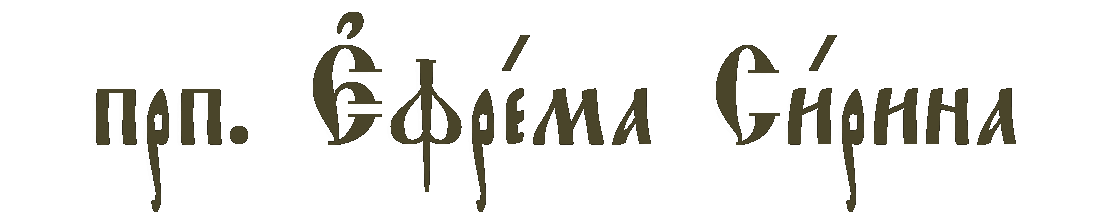 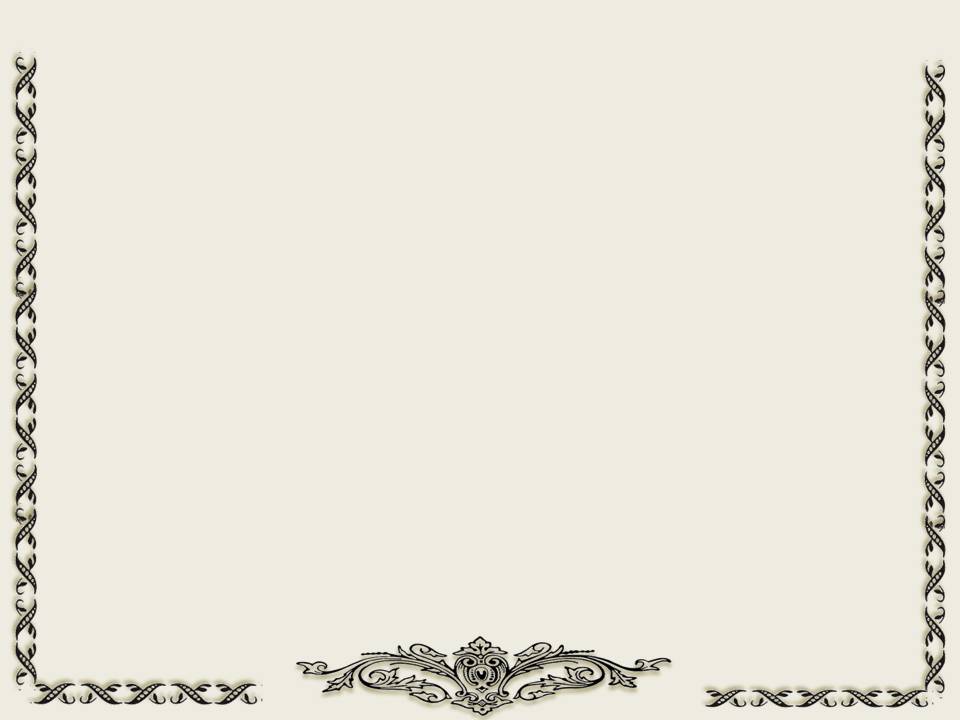 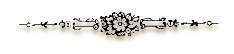 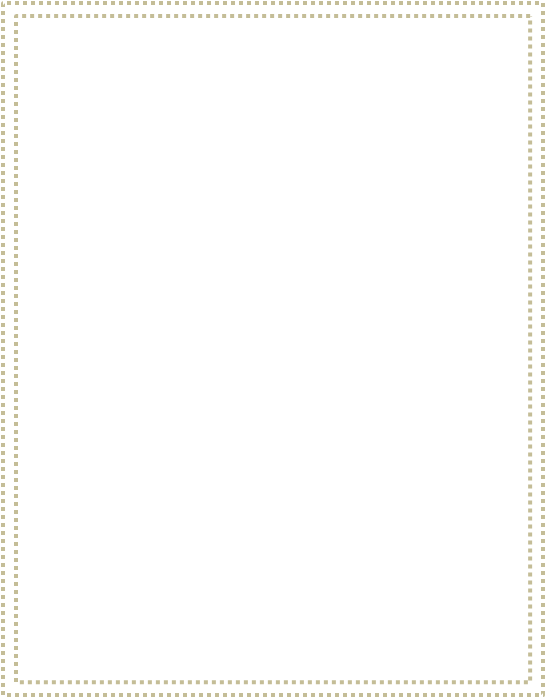 Празднику Воскресения Христова предшествует семь недель Великого поста.
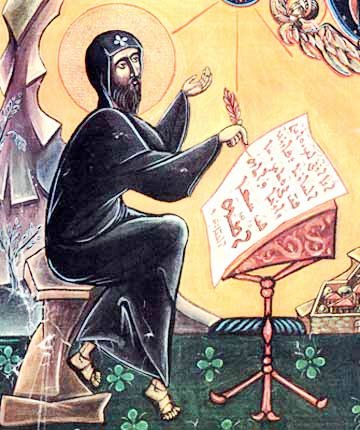 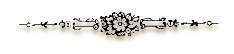 Среди великопостных молитв и песнопений особенно выделяется одна, как бы суммирующая в себе главные вехи на путях духовного восхождения. Она принадлежит восточному отцу Христианской Церкви — святому Ефрему Сирину (306—373 годы).
Прп. Ефрем Сирин
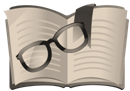 [Speaker Notes: http://images.evangelizo.org/images/santibeati/E/Sant_Efrem_Diacono_e_dottore_della_Chiesa/Sant_Efrem_F.jpg]
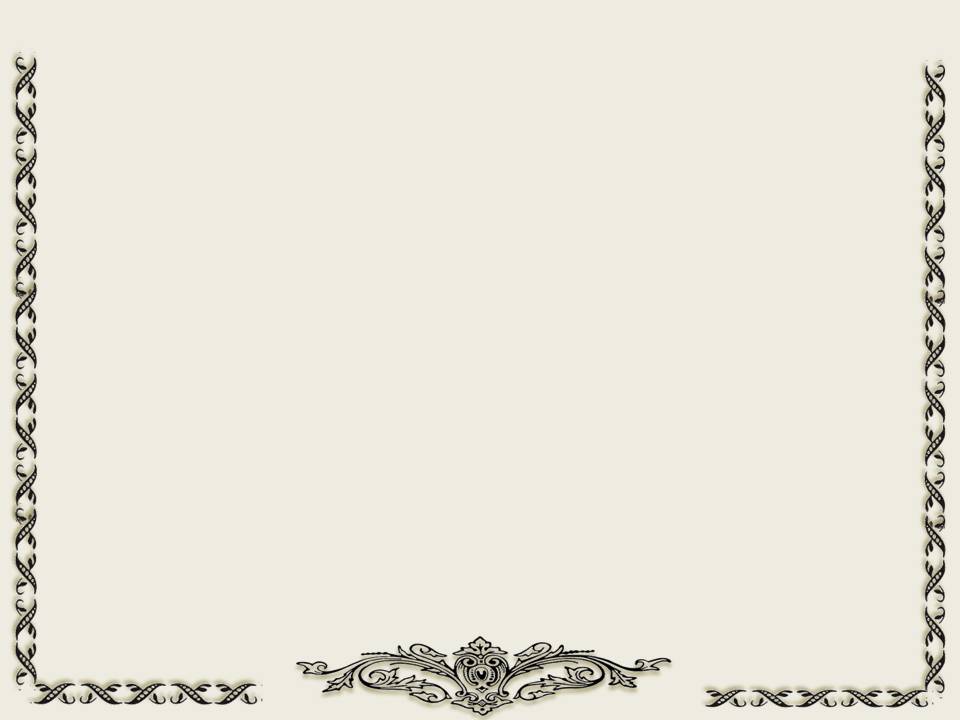 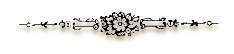 Св. Ефрем Сирин, сын земледельца из города Низибии в Месопотамии, жил в IV веке, был в юношестве безрассудным и раздражительным. Но, попав случайно в тюрьму по обвинению в краже овец, он понял, что попал в тюрьму не за украденную овцу, а за множество своих прежних проступков. И Ефрем сокрушенно покаялся пред Богом в своих грехах. Он слезно стал молиться Богу о прощении своих тайных согрешений, одновременно благодаря Его за то, что брошен в темницу, будучи невиновным в краже овцы. И вскоре был оправдан и освобожден. Но это переживание произвело переворот в душе Ефрема. Тюрьма приняла его грешником, а выпустила святым. После этого Ефрем отправился к Иакову Низибийскому, изучал Священное Писание и вел в горах подвижнический образ жизни до взятия Низибии в 363 г. персами. С того времени поселился на горе у города Едессы, поучал народ, проповедовал язычникам христианство, отказавшись от сана епископа, предложенного ему св. Василием Великим в Кессарии. От своих современников он заслужил звание «сирийского пророка». Св. Ефрем умер в 373 г. в сане диакона.
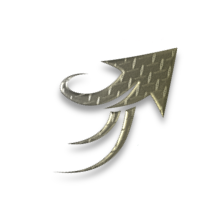 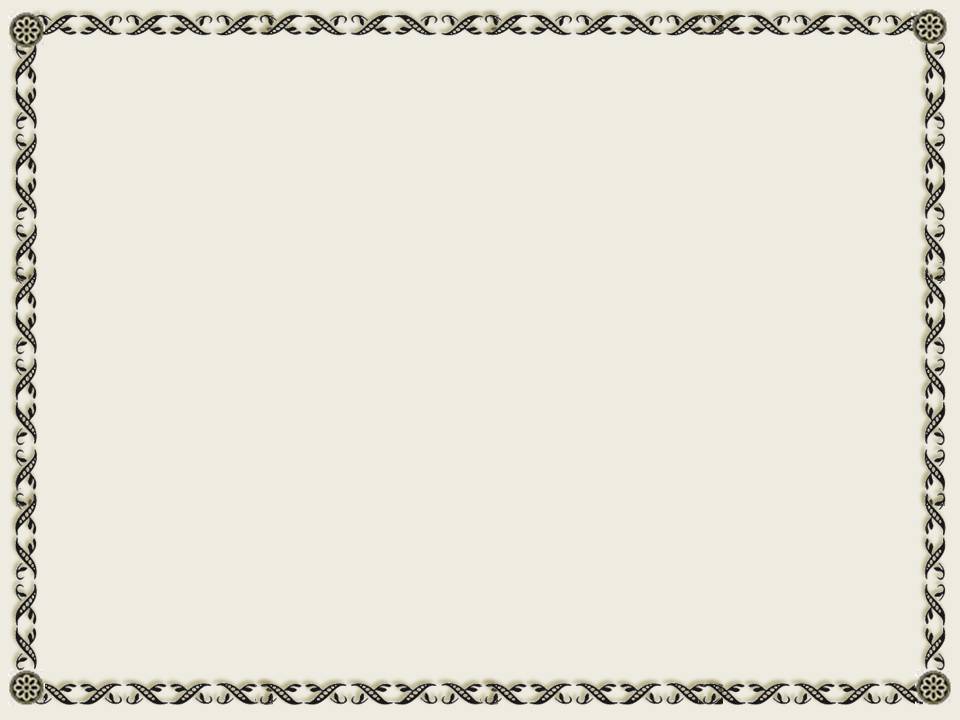 Господи и Владыка живота моего, дух праздности, уныния, любоначалия и празднословия не даждь ми.

Дух же целомудрия, смиренномудрия, терпения и любве даруй ми, рабу Твоему.

Ей, Господи, Царю, даруй ми зрети моя прегрешения и не осуждати брата моего, яко благословен еси во веки веков. Аминь.
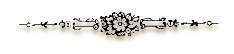 Господь и Владыка жизни моей! Не дай мне духа праздности, уныния, желания начальствовать и пустословить.

Напротив, одари меня, раба Твоего, духом целомудрия, смирения, терпения и любви.

О, Господь и Царь! Дай мне видеть свои грехопадения и не осуждать брата своего; ибо Ты прославлен до скончания веков.
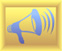 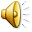 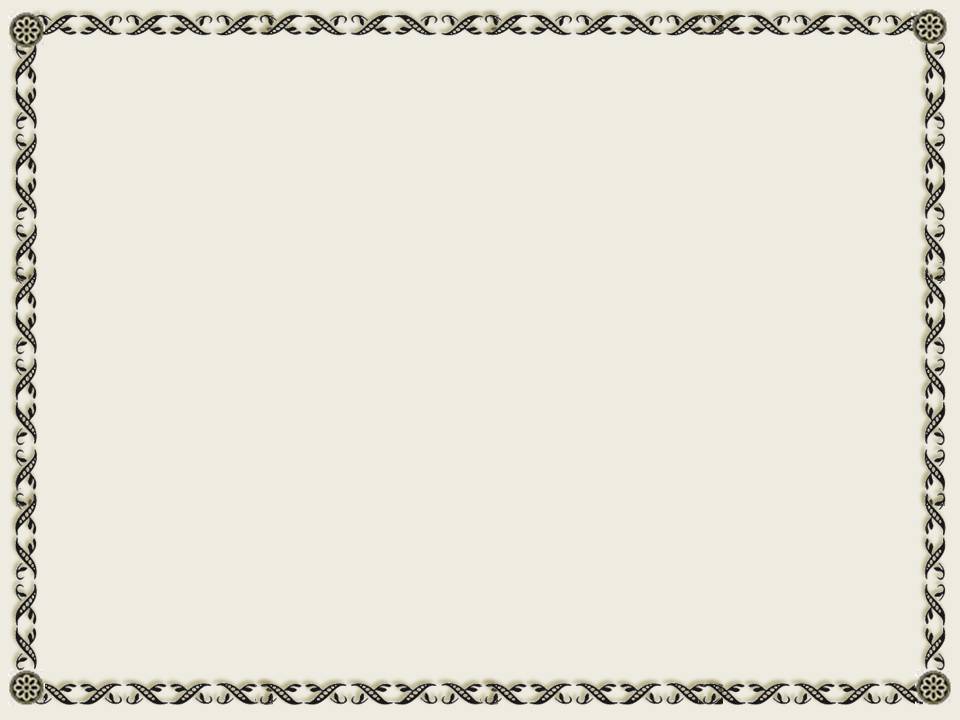 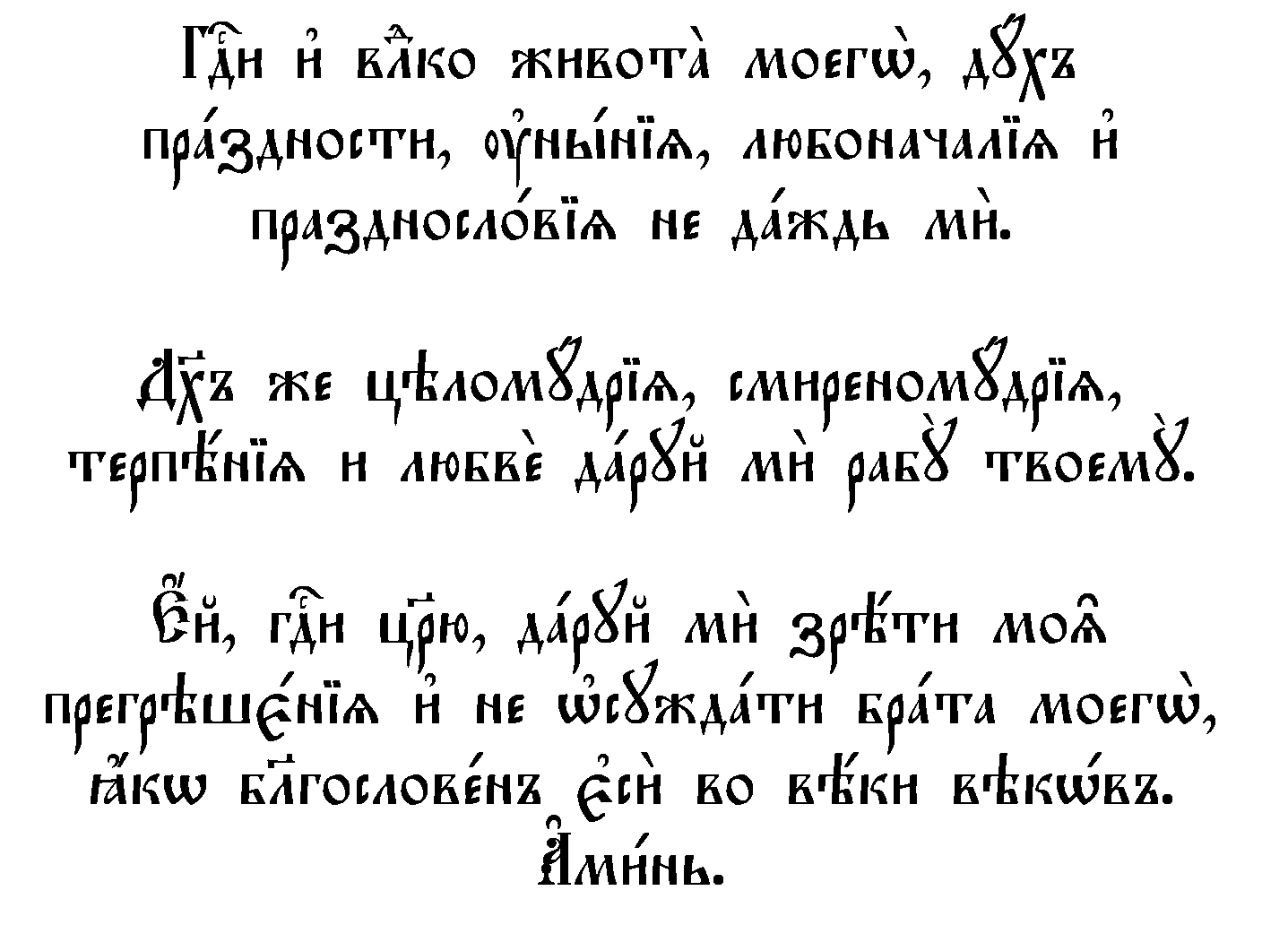 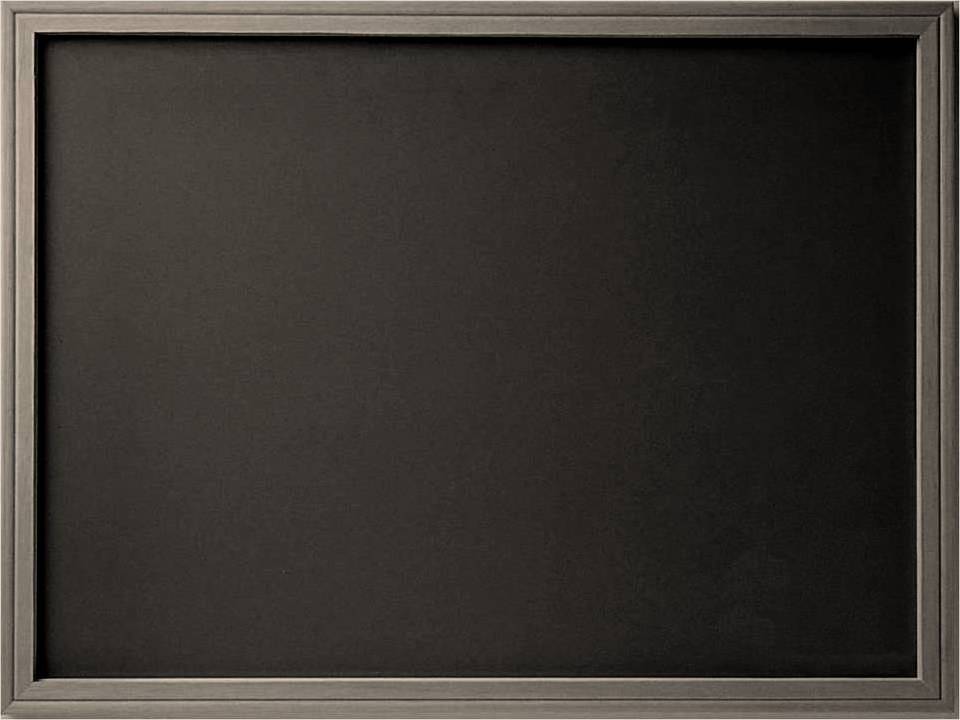 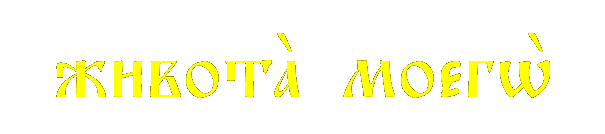 - жизни моей
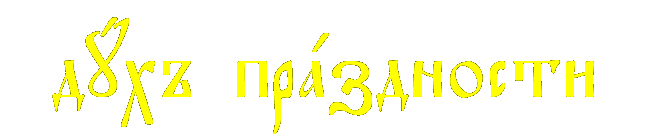 - склонность к праздности, или лени
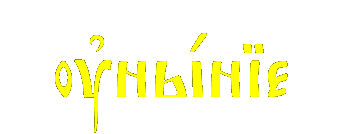 - безнадежность
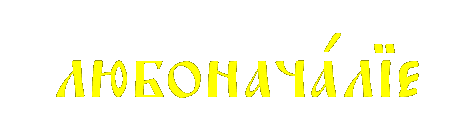 - властолюбие, т. е. любовь начальствовать и властвовать над другими
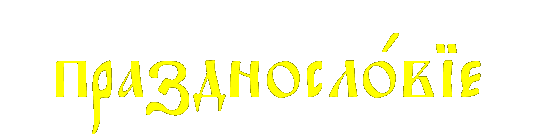 - произношение пустых слов (пустословие), а также произношение дурных и бранных слов
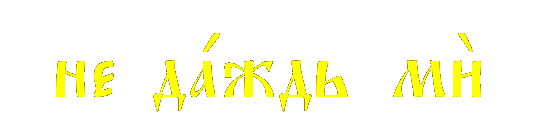 - не дай мне
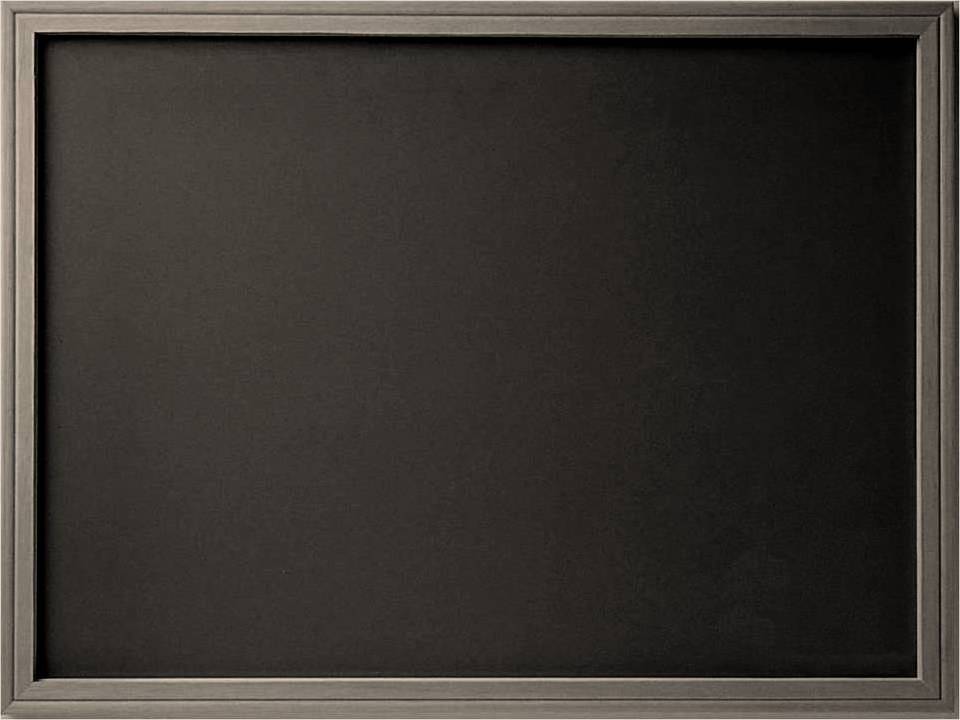 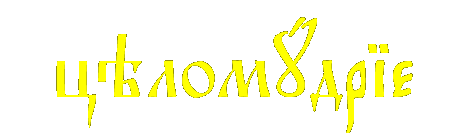 - здравомыслие, благоразумие, а также чистота и непорочность души
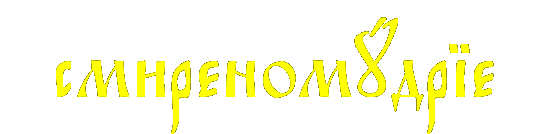 - сознание своего несовершенства и недостоинства перед Богом и когда не думаем о себе, что мы лучше других (смирение)
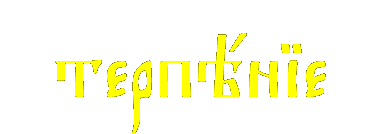 - терпение нужно при перенесении каких-либо неудобств, лишений и нечестий; а также нужно и для того, чтобы начатое хорошее дело довести до конца
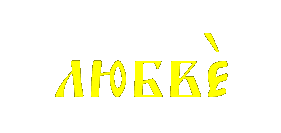 - любви (к Богу и ближним)
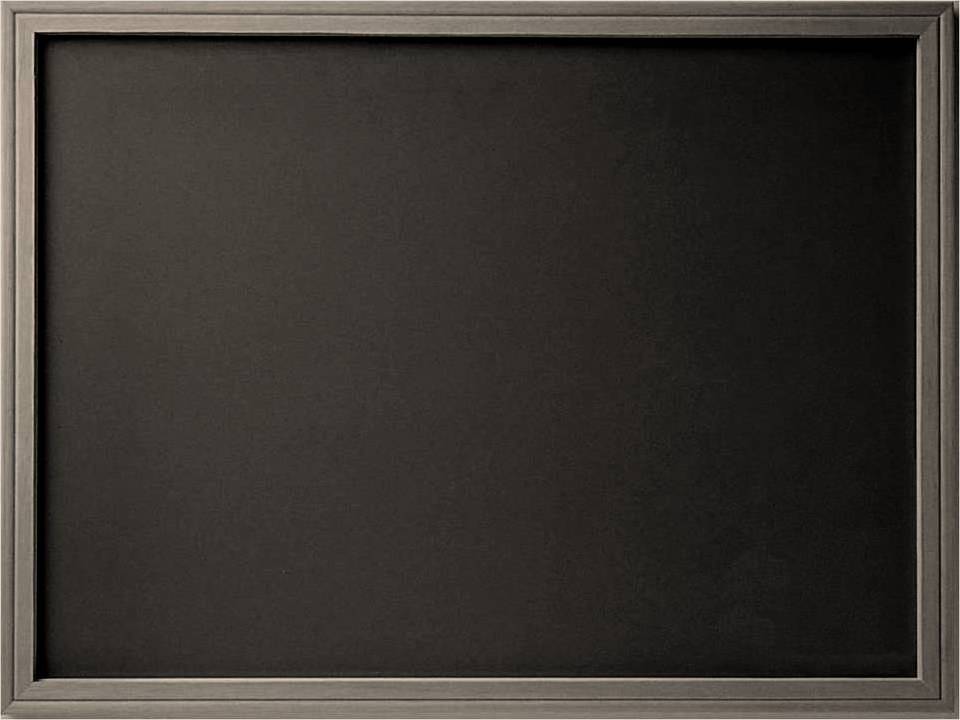 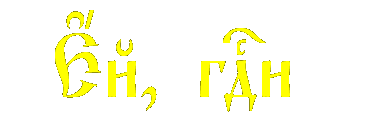 - о, Господи!
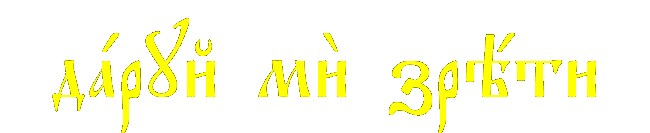 - дай мне видеть, сознавать
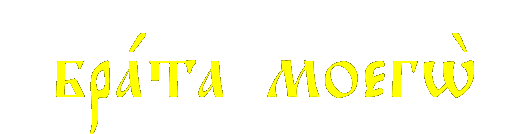 - всякий другой человек
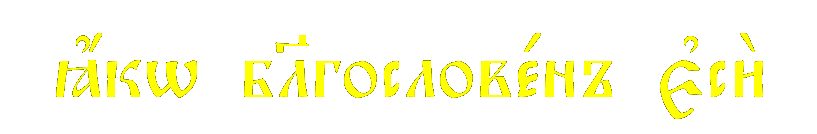 - потому что Ты достоин прославления
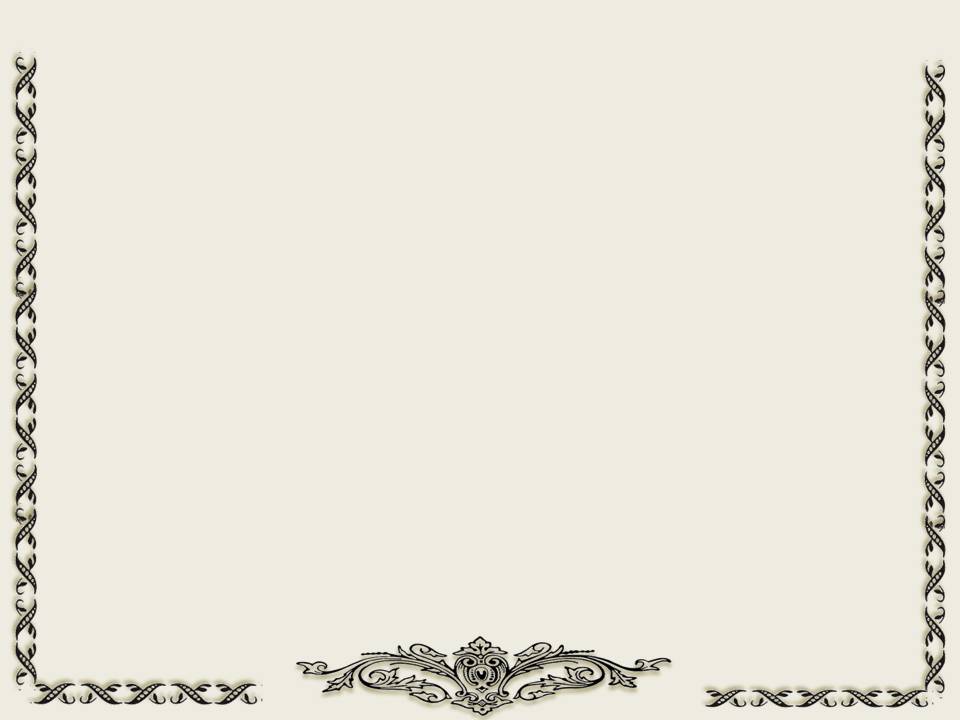 Чтение молитвы Ефрема Сирина начинается с вечера вторника Сырной седмицы (масленицы)
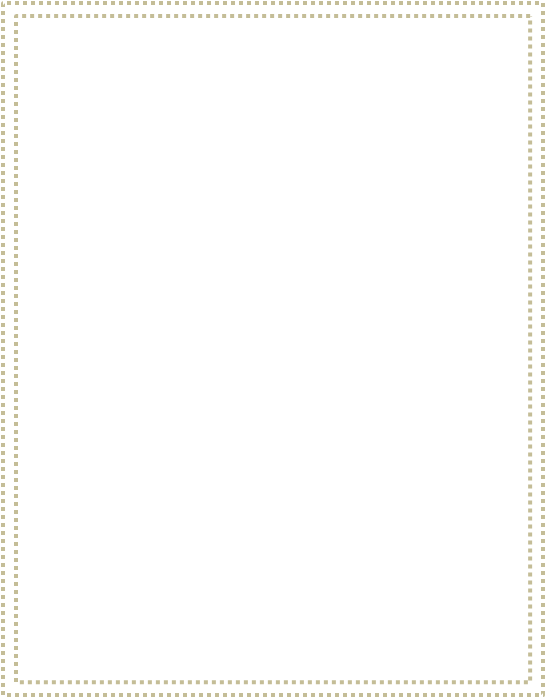 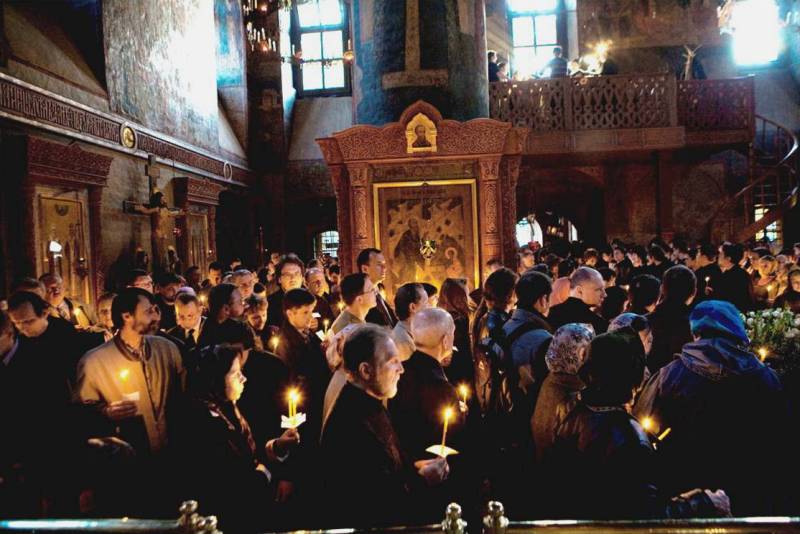 и заканчивается в Страстную среду.
[Speaker Notes: http://www.spc.rs/files/u5/2011/11/majka_rusija_mg_9337.jpg]
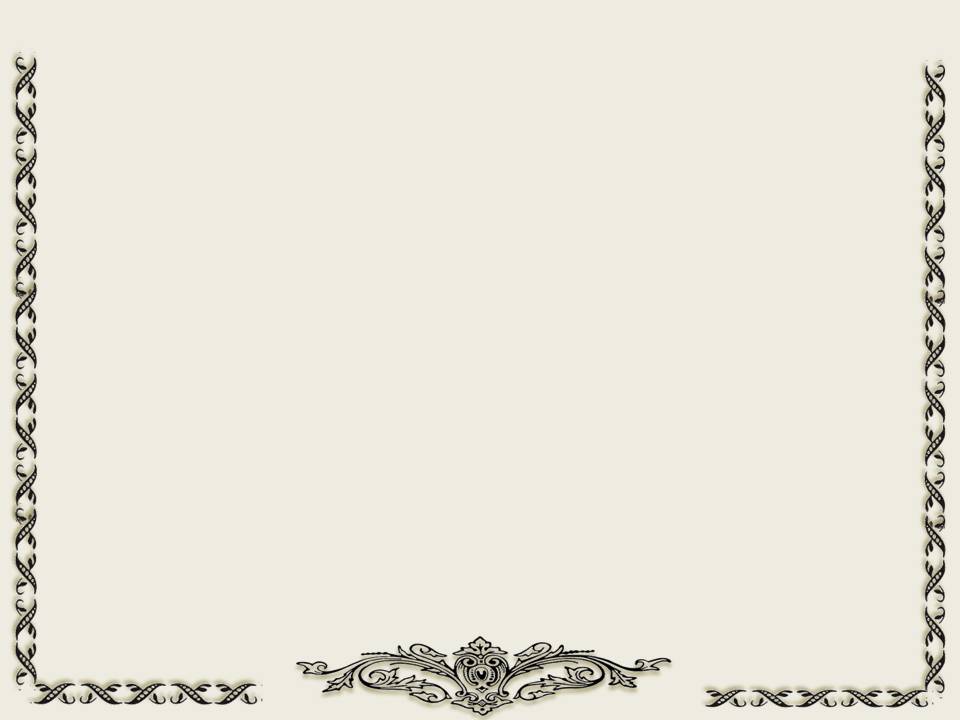 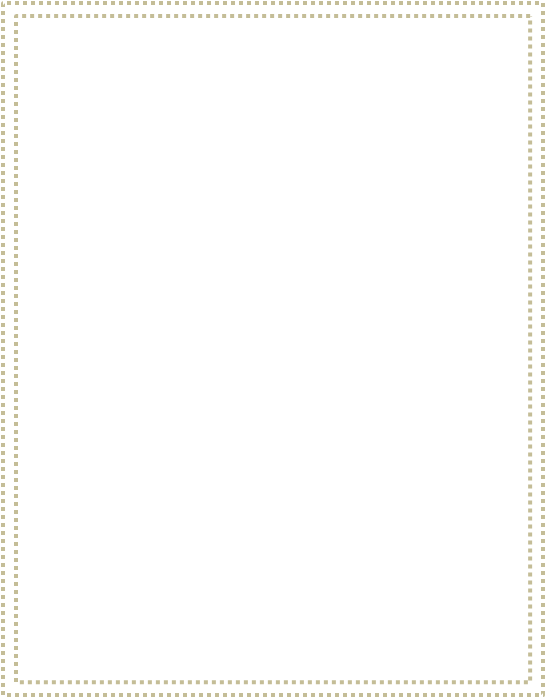 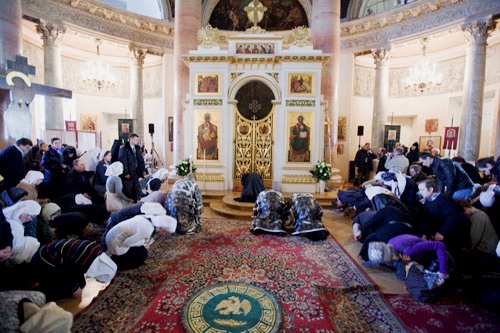 В определенные моменты богослужения священник выходит из алтаря и, стоя на амвоне лицом к Царским вратам, громко произносит три ее прошения, сопровождая каждое из них земным поклоном.
[Speaker Notes: http://www.miloserdie.ru/pic/_MG_4255_1299862116.jpg]
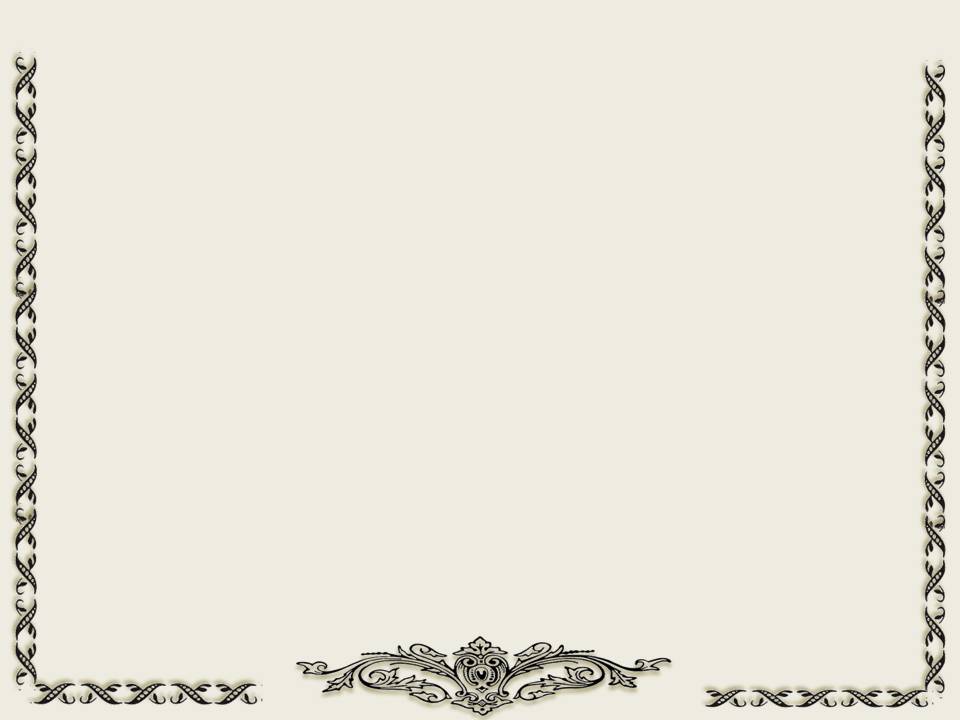 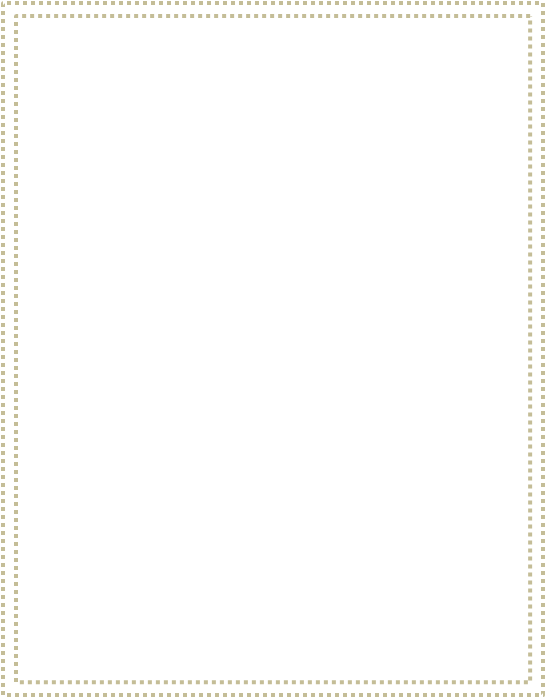 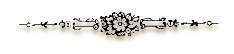 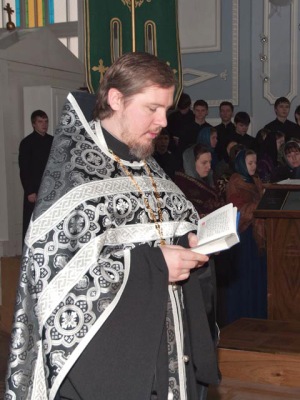 Поднявшись, он совершает двенадцать поясных (малых) поклонов, каждый со словами «Боже, очисти мя грешного».
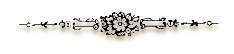 По окончании их, выпрямившись, громко произносит молитву святого Ефрема полностью, все три прошения одно за другим, без перерыва, и творит еще один земной поклон, после чего молча уходит в алтарь.
[Speaker Notes: http://spbdais.ru/up/news/03_2011/10.03.2011_utr_0040.jpg]
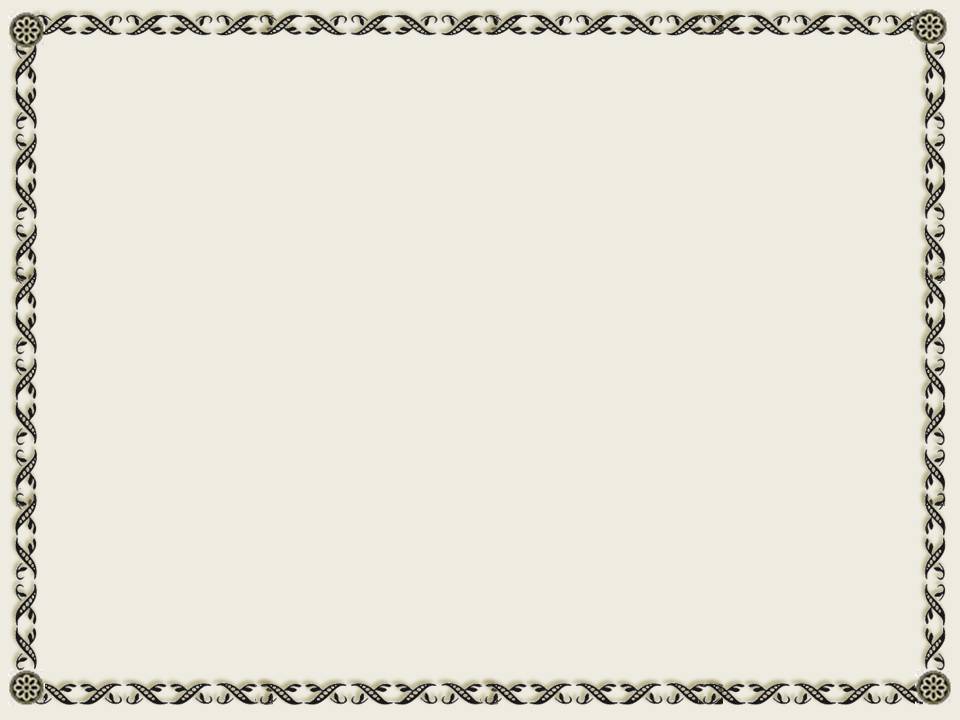 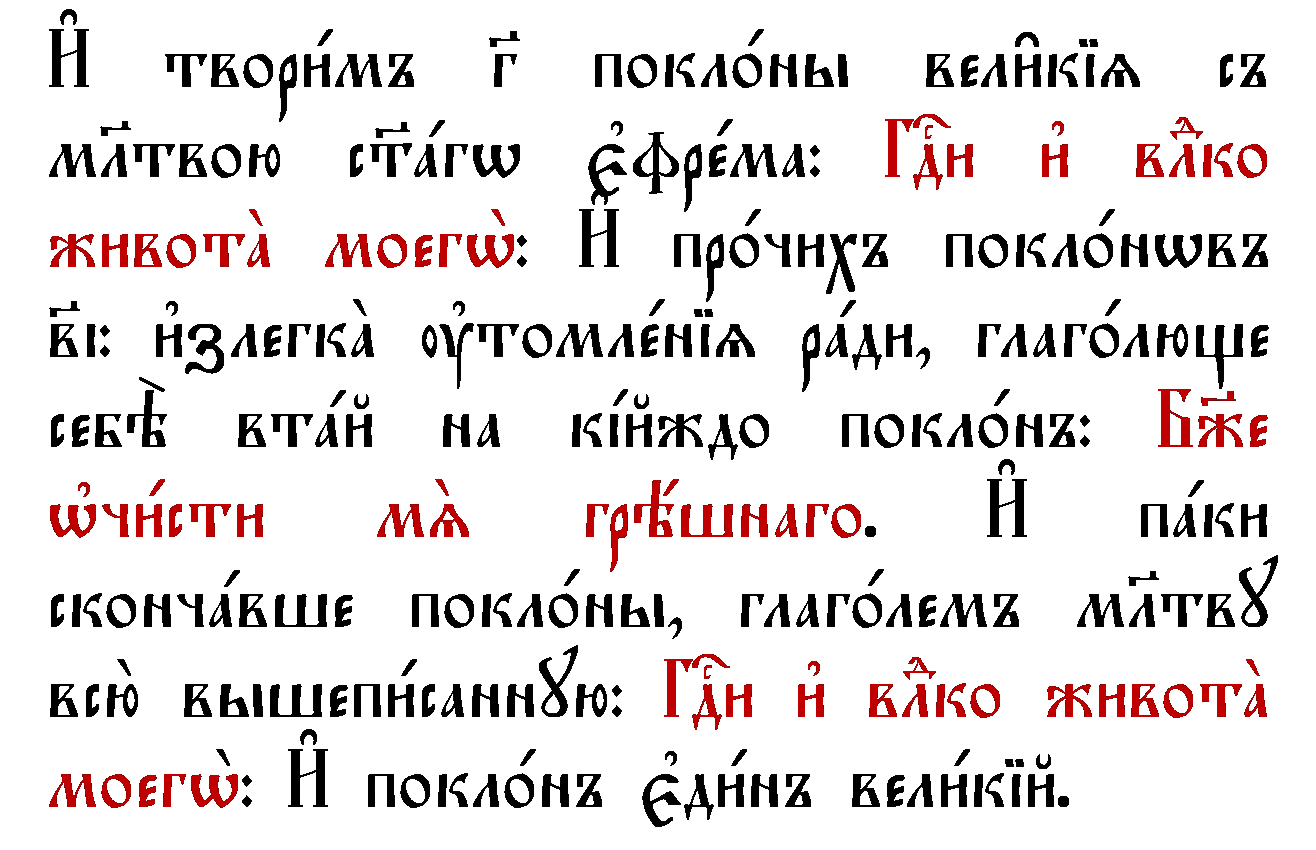 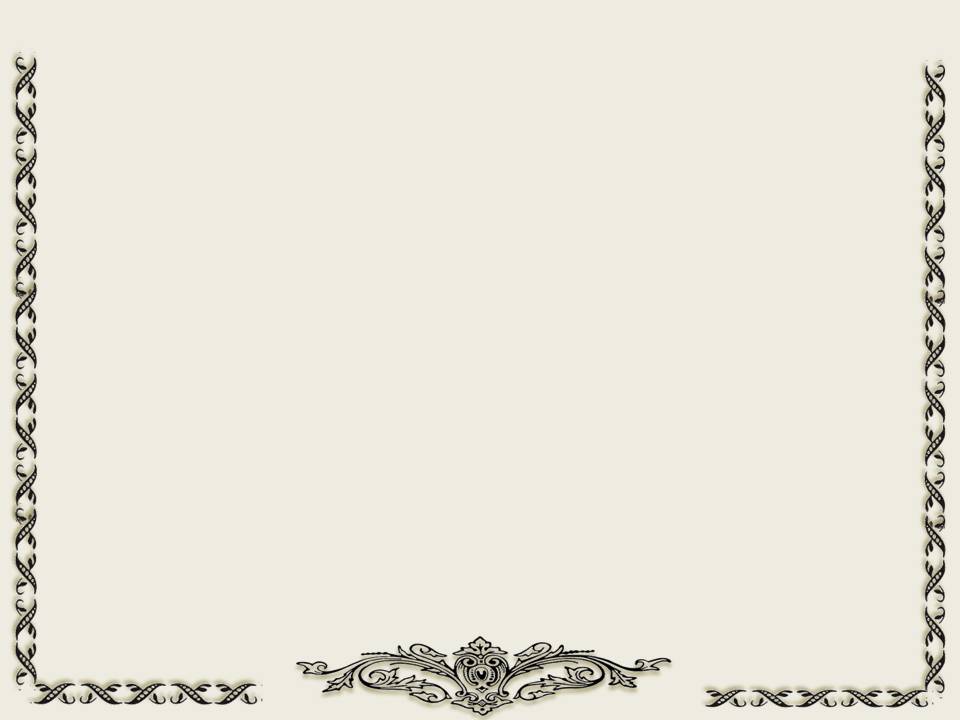 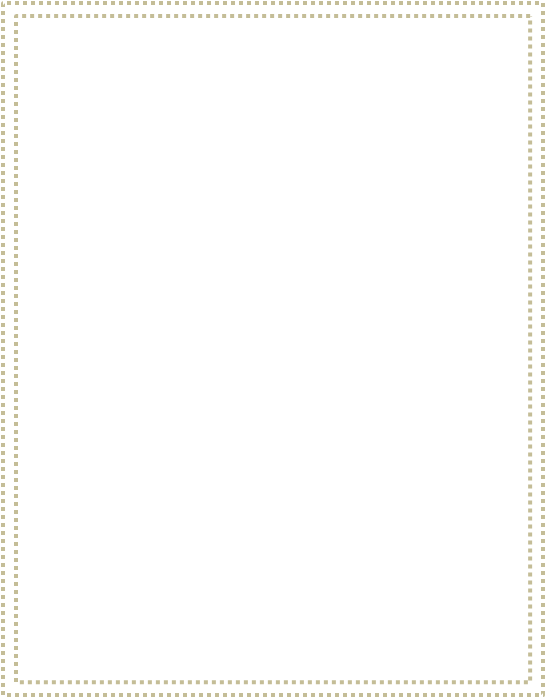 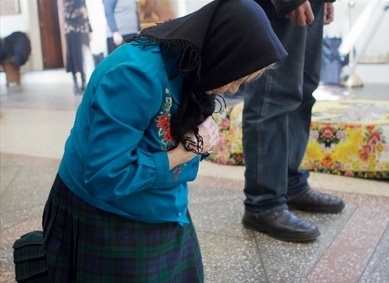 Вслед за священником, подражая ему, поклоны совершают и все молящиеся в храме.
[Speaker Notes: http://www.pravmir.ru/uploads/kneel.jpg]
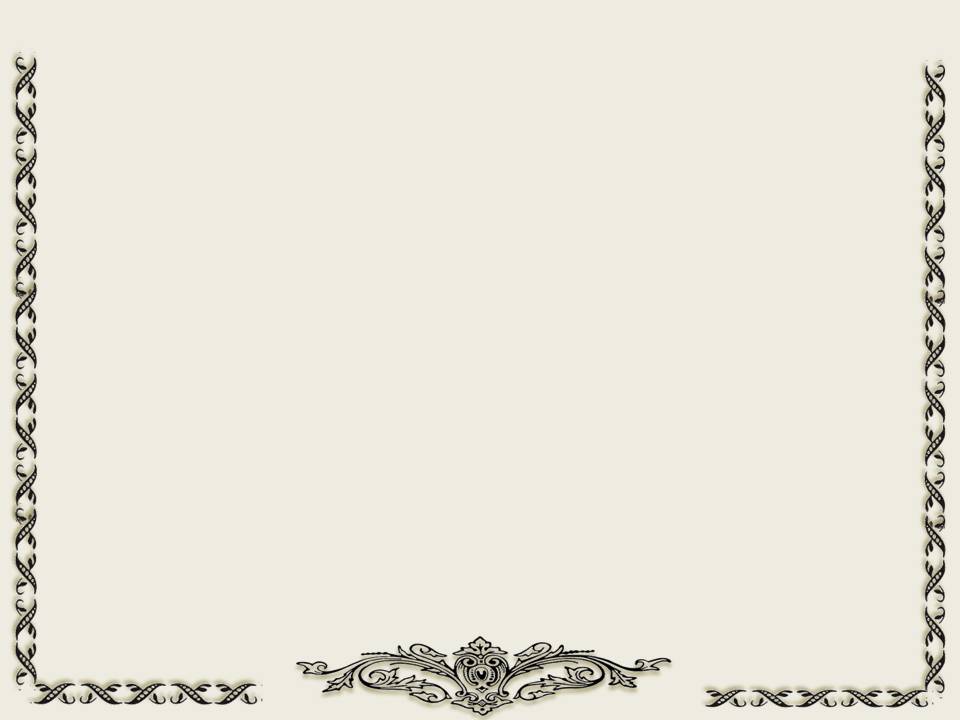 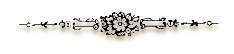 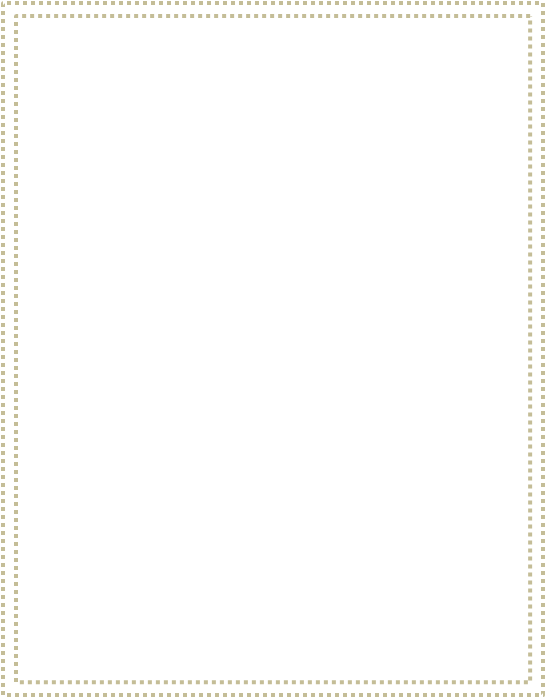 Исключительная важность молитвы зафиксирована ее богослужебным статусом: молитва Ефрема Сирина не может совершаться ни чтецом, ни даже диаконом, но лишь священником.
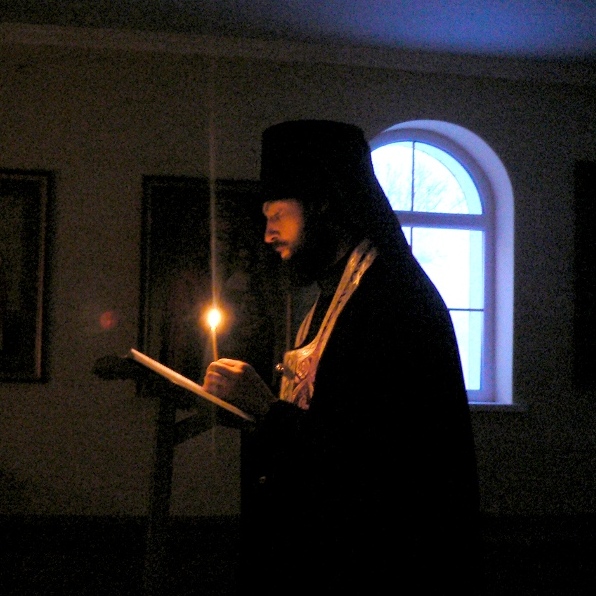 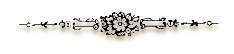 Почему эта короткая и простая молитва занимает такое важное место во всем великопостном богослужении?
[Speaker Notes: http://blogs.pravkamchatka.ru/inok/files/2009/03/p1060876.JPG]
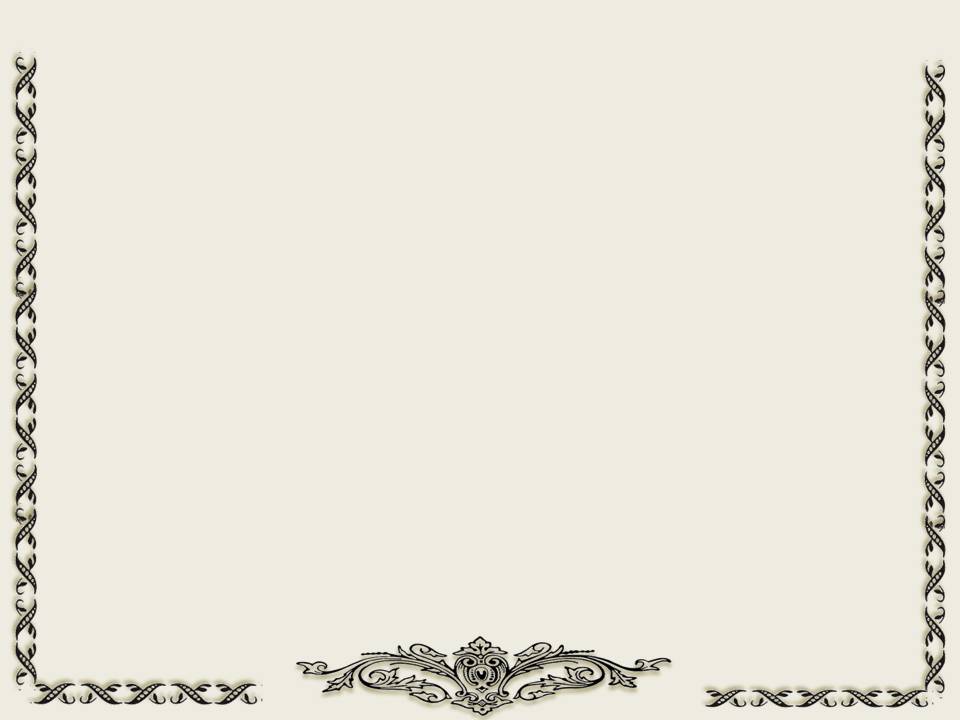 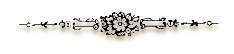 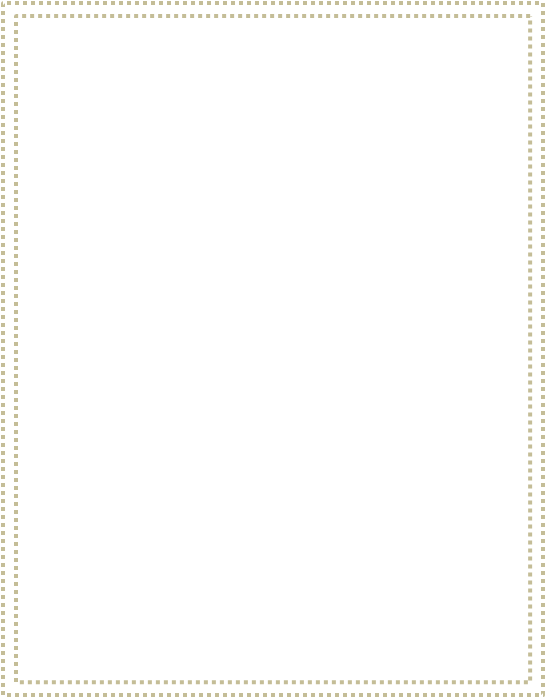 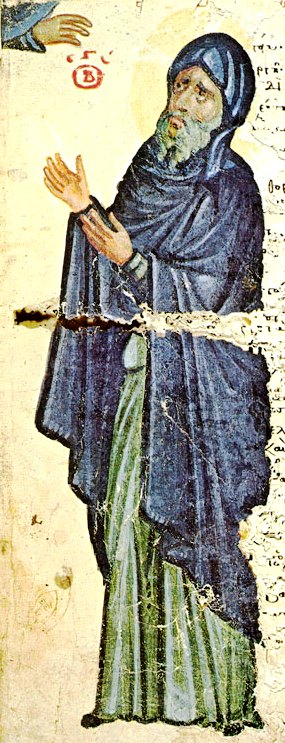 Потому что в ней перечисляются особым, свойственным только этой молитве образом все отрицательные и положительные элементы покаяния и определяется список наших индивидуальных подвигов.
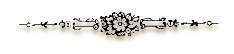 Цель этих подвигов — прежде всего — освобождение от какого-нибудь основного недуга, направляющего всю нашу жизнь и препятствующего нам вступить на путь обращения к Богу.
Прп. Ефрем Сирин
[Speaker Notes: http://hramdecor.ru/izocatalogue/afon_svyatii/images_sm/evfrem1.jpg]
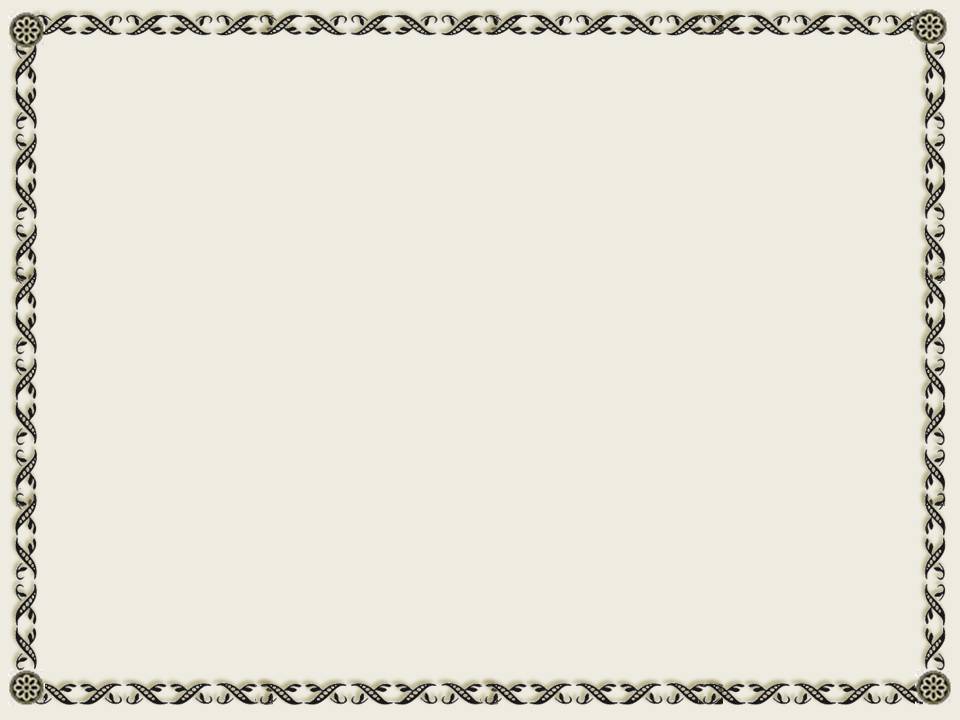 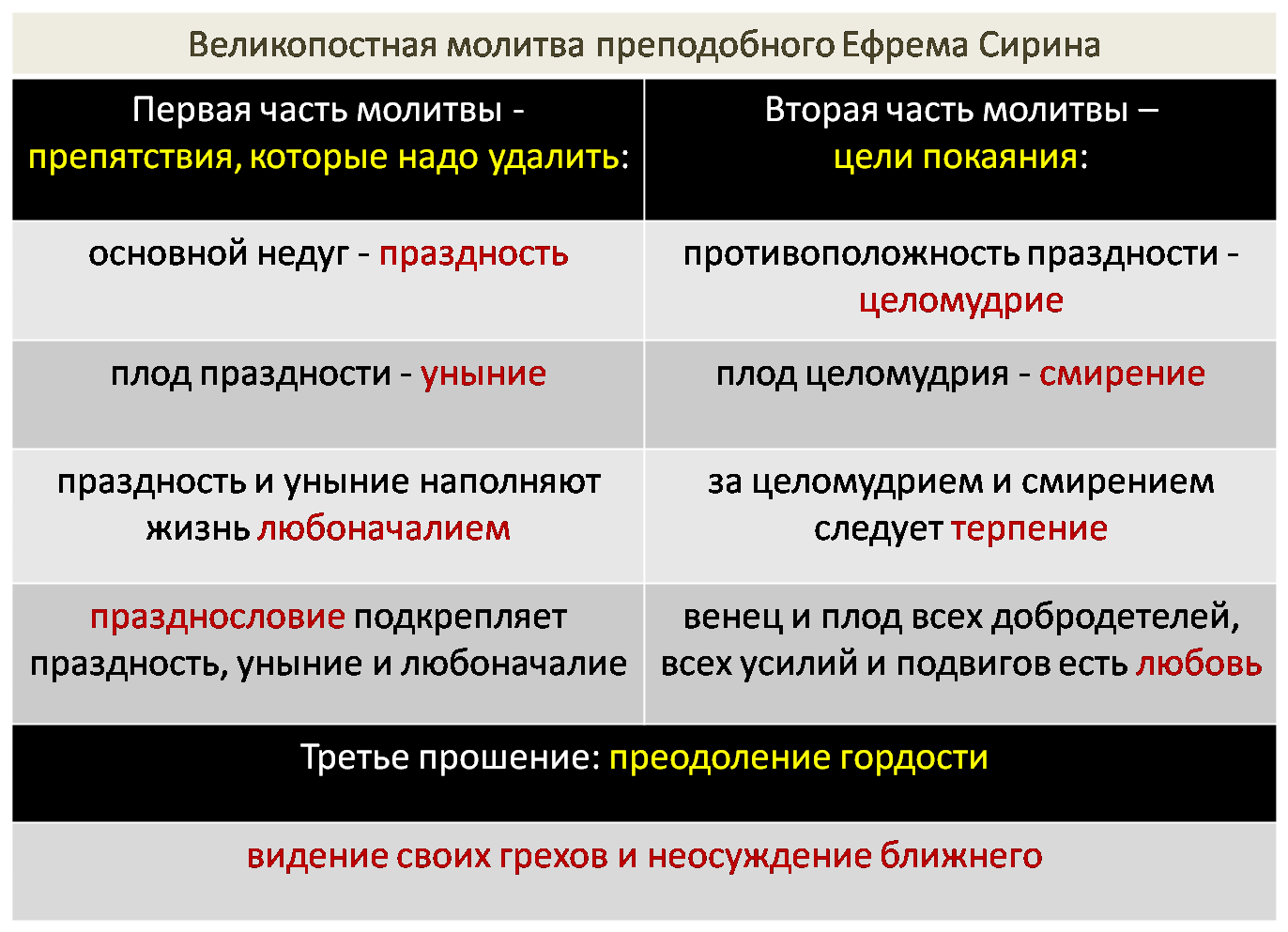 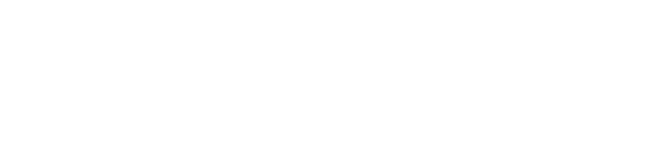 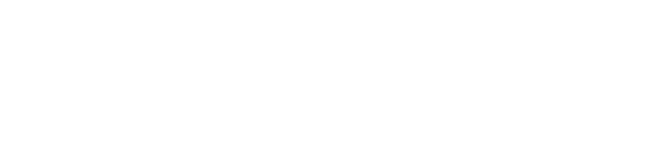 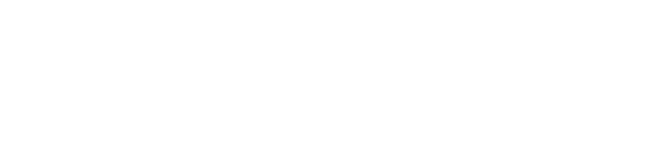 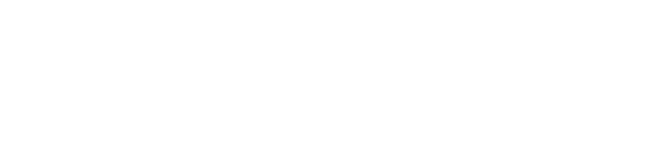 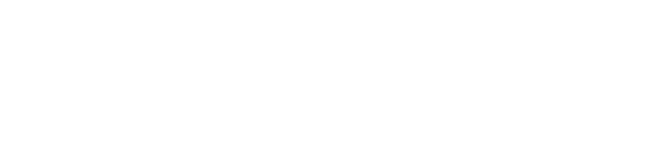 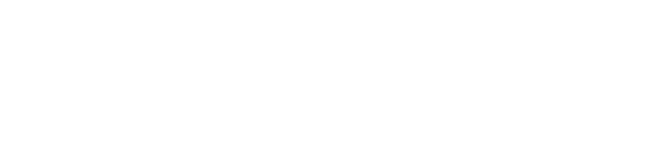 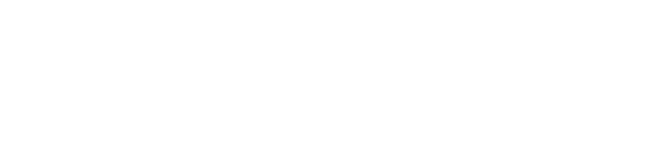 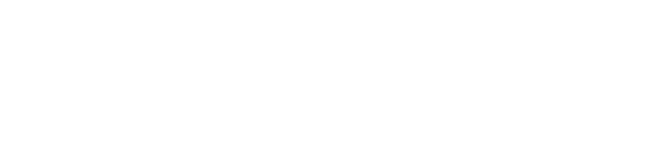 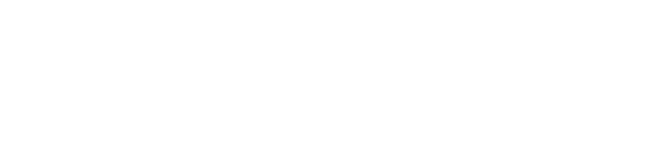 [Speaker Notes: Таблица снабжена гиперссылками на скрытые слайды с текстом. Открываются скрытые слайды щелком по нужной ячейке.]
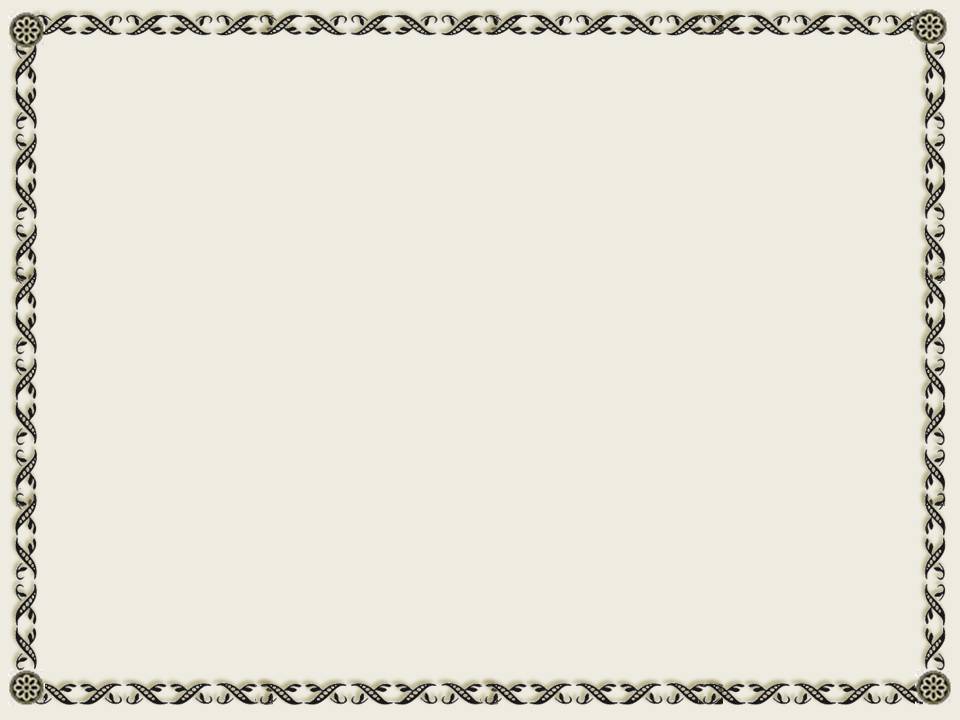 Праздность — корень всех грехов.
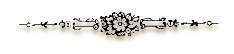 Праздность – это лень, нерадение и небрежность, которые постоянно убеждают нас в невозможности, а потому и нежелательности что-либо изменить.
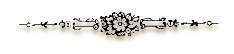 Праздность – это глубоко вкорененный в нас цинизм, который на каждый духовный призыв отвечает: "зачем?"
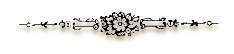 Из-за праздности мы растрачиваем данные нам духовные силы.
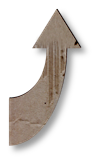 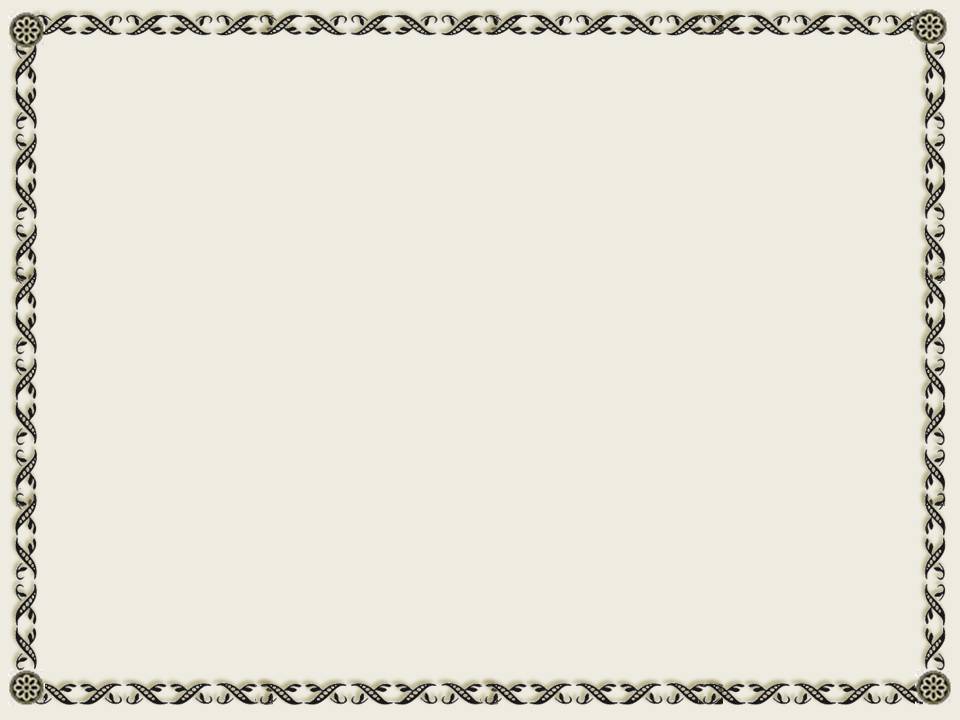 Плод праздности — уныние.
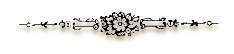 Человек во власти уныния лишен возможности видеть что-либо хорошее и для него жизнь наполняется тьмою.
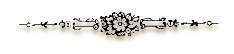 Уныние — это самоубийство души, потому что, если человек находится во власти уныния, он совершенно неспособен видеть свет и стремиться к нему.
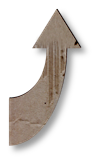 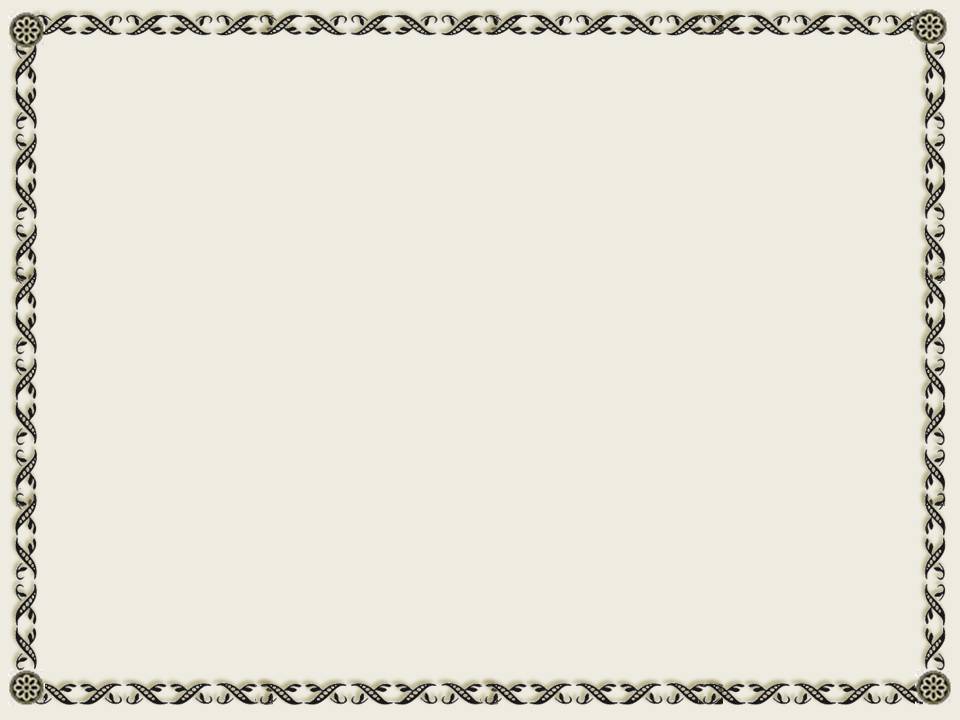 Праздность, лень и уныние опустошают нашу жизнь и лишают ее всякого смысла. Душа, у которой нет цели и нет вечных ценностей, отвергает Бога и становится эгоистичной. Для такого человека уже не Бог Господь и Владыка, но он сам себе господин и владыка и центр мира.
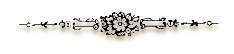 Появляется неправильное отношение к другим людям, желание подчинить их себе. Все другие существа для такого человека становятся лишь средствами для удовлетворения его желаний.
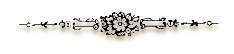 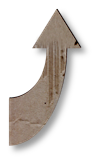 Любоначалие - это любовь к власти.
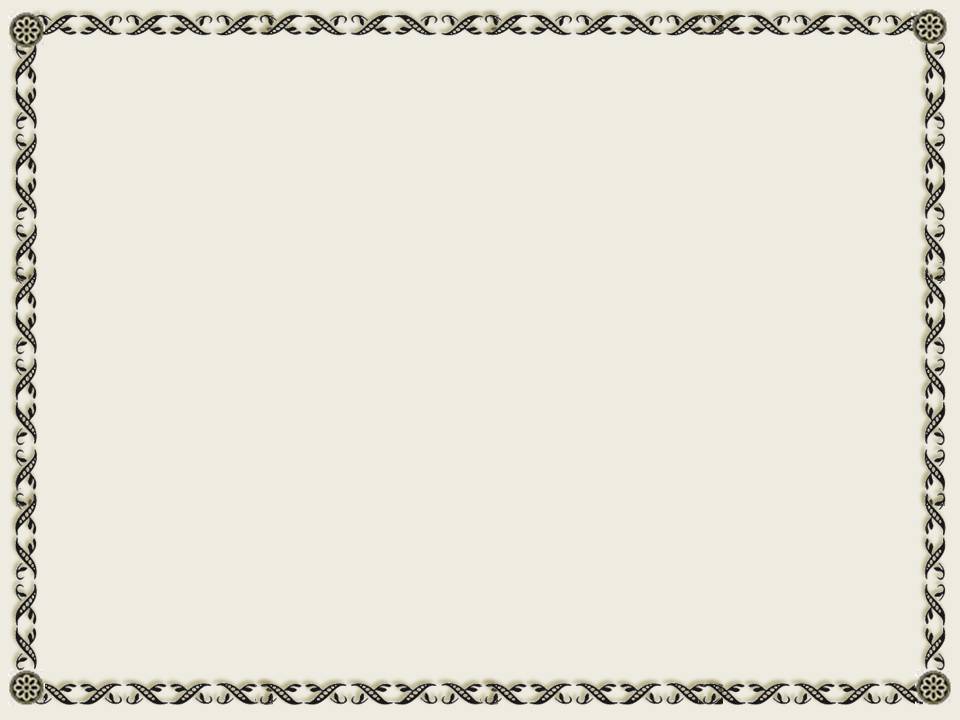 Любоначалие не всегда побуждает командовать и властвовать над другими людьми.
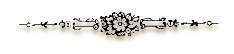 Любоначалие может выражаться также в равнодушии, презрении, отсутствии интереса, внимания и уважения к другим людям.
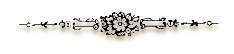 Дух праздности и уныния направлены на самого человека – происходит духовное самоубийство.
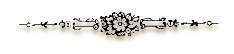 Любоначалие направляет дух праздности и безнадежности и на других – совершается  духовное убийство.
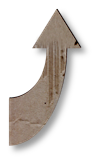 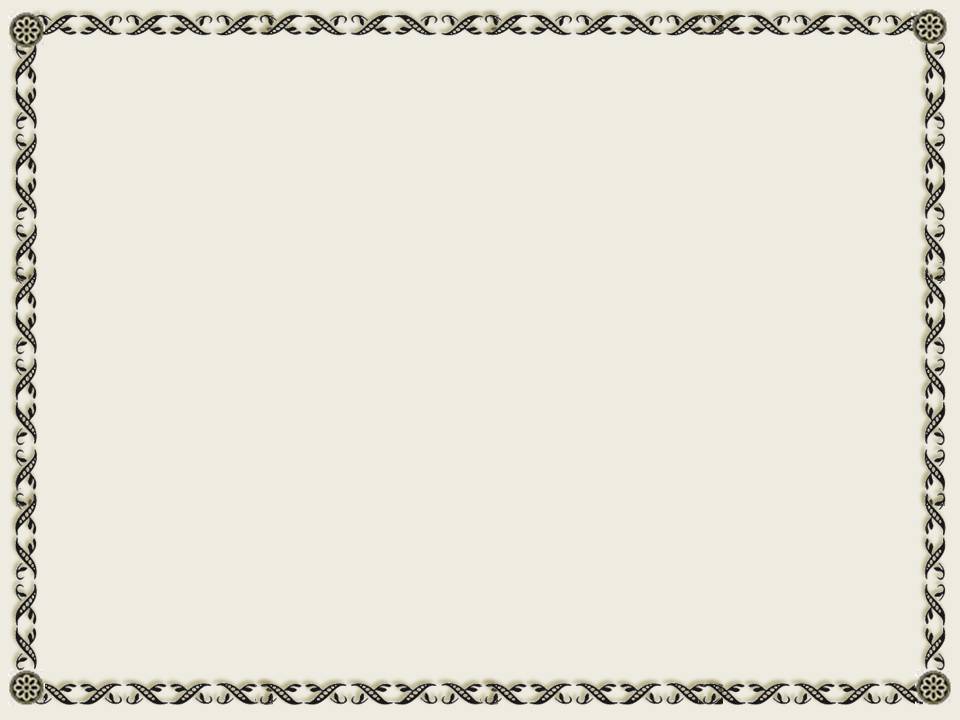 Дар речи – это "отпечаток" Образа Божия в человеке.
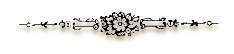 Слово создает и положительное и отрицательное. Правда выражается словом, но и ложь пользуется словом. Слово спасает и убивает; слово вдохновляет и слово отравляет.
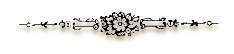 Когда слово отклоняется от своей божественной природы и назначения, оно становится праздным и дает власть греху.
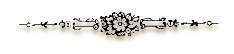 Празднословие, являясь порождением праздности, уныния и любоначалия, начинает, в свою очередь, подкреплять их и жизнь становится адом.
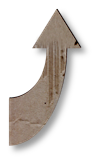 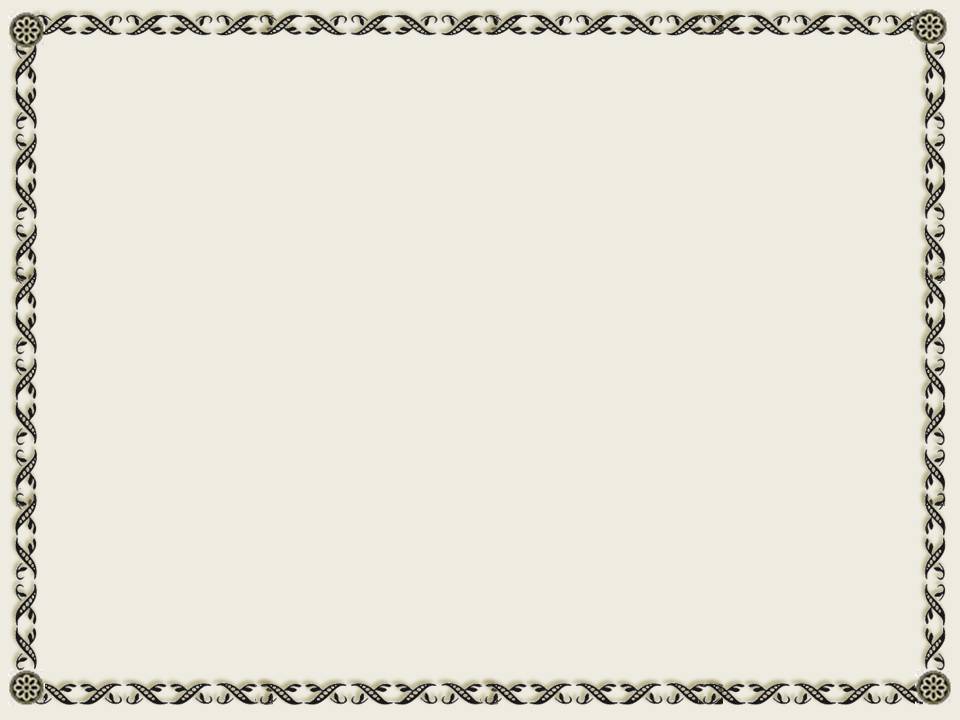 Праздность прежде всего означает рассеяние, разделение, изломанность наших мнений и понятий, нашей энергии, невозможность видеть вещи, как они есть, в их целом.
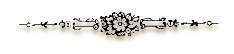 Противоположность праздности есть целостность или целомудрие.
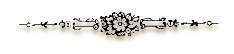 Христос восстановил в нас целостность, восстановил настоящую иерархию ценностей, приведя нас обратно к Богу.
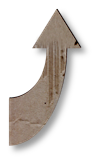 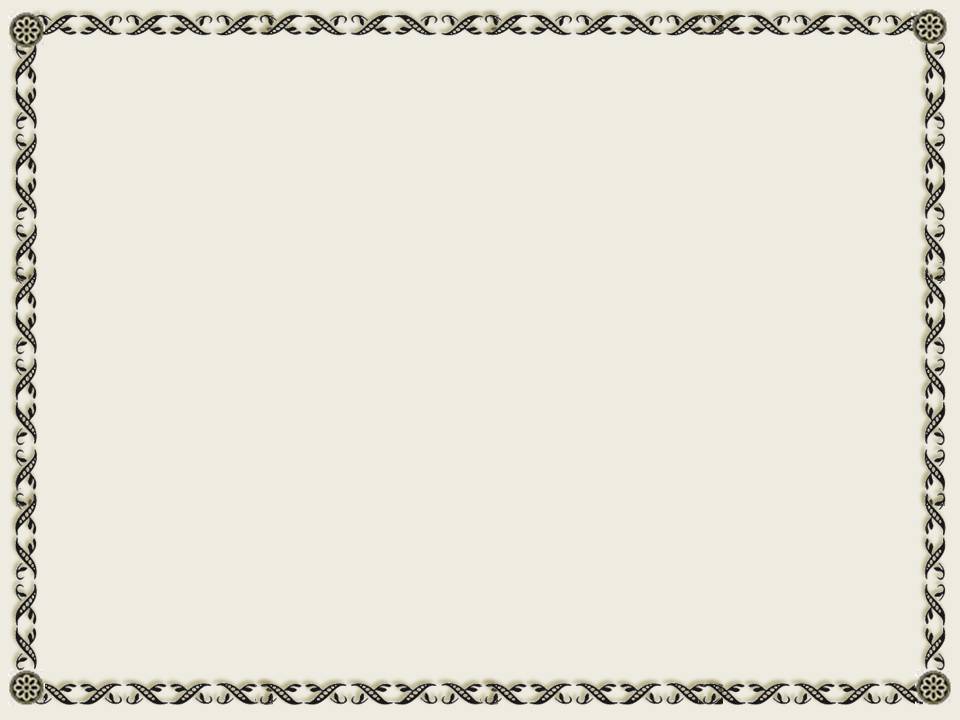 Первый чудесный плод целомудрия — смирение.
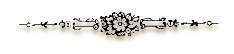 Смирение уничтожает в человеке ложь и неправду.  Человек начинает воспринимать вещи такими, какие они есть на самом деле.
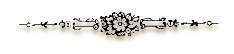 Благодаря смирению человек может видеть Божие величие, доброту и любовь ко всем. Вот почему сказано, что Бог смиренным дает благодать и противится гордым.
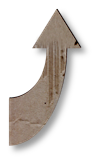 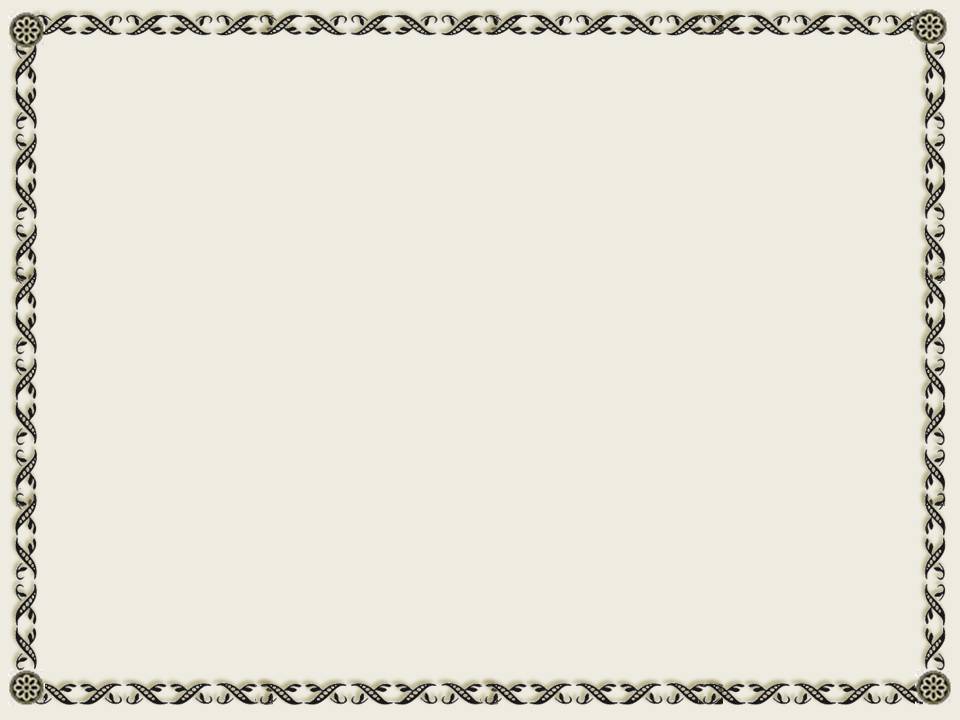 Человек не имеющий целомудрия и смирения равнодушен ко всем, кроме как к самому себе, поэтому он хочет, чтобы жизнь для него стала немедленно удачной.
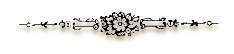 Такой человек нетерпелив, так как, не видя самого себя, он скор на суд и осуждение других.  И судит он обо всем согласно со своими вкусами и со своей точки зрения.
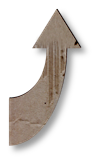 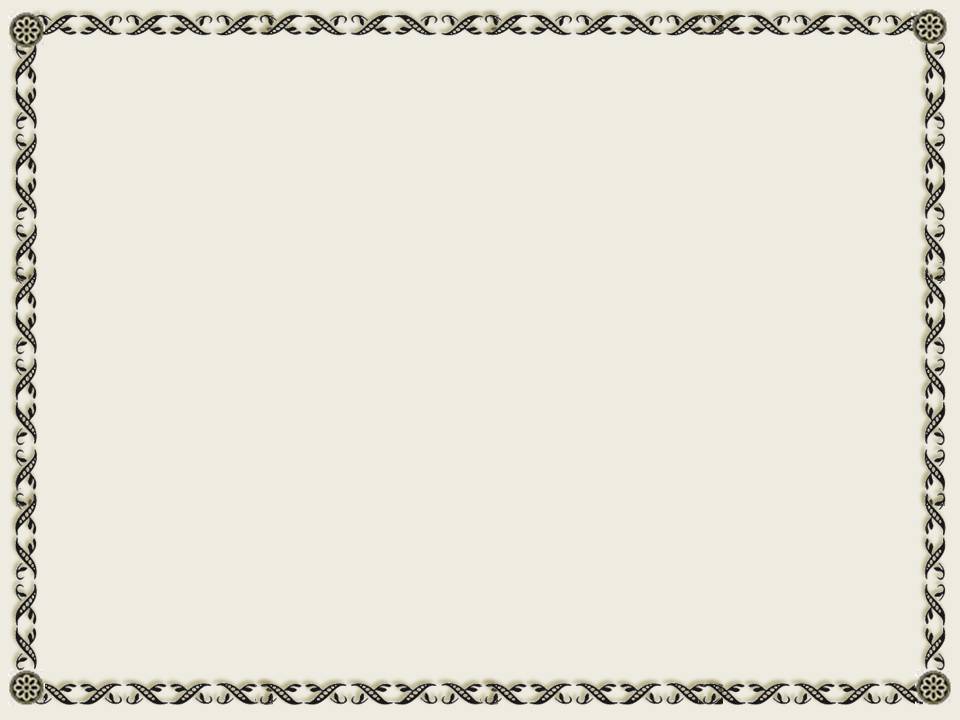 Смиренный человек приобретает поистине божественную добродетель - терпение.
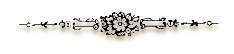 Господь терпелив потому, что Он видит реально самую глубину вещей, которую мы по своей слепоте не видим, и которая открыта Ему.
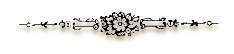 Чем больше мы приближаемся к Богу, тем терпеливее мы становимся, тем более отражаем в себе свойственное одному Богу бережное отношение, уважение к каждому отдельному существу.
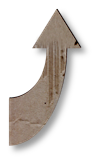 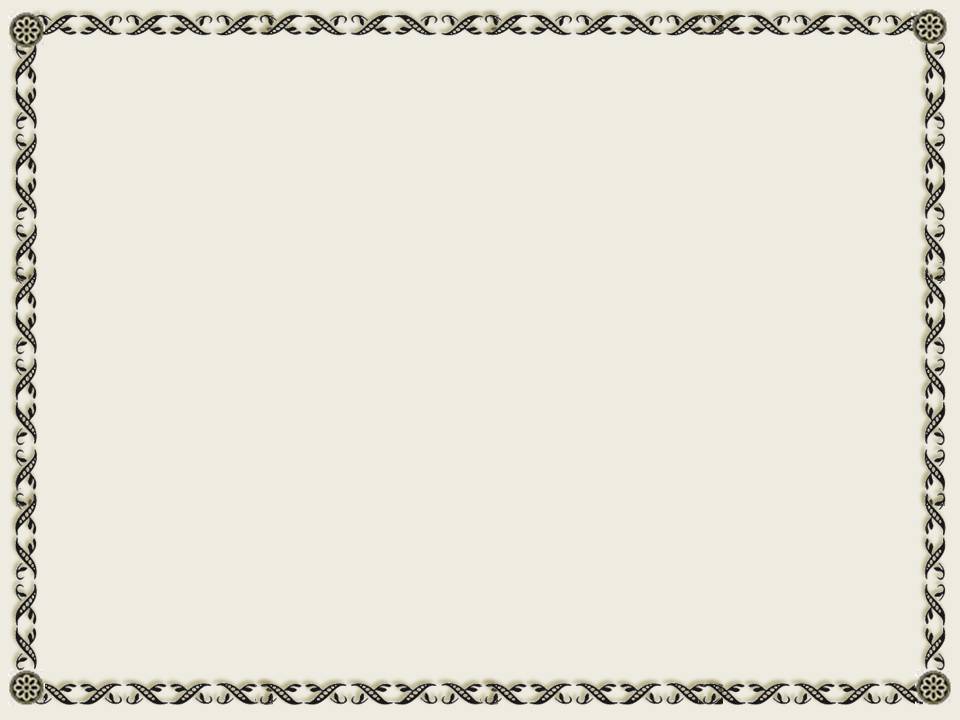 Венец и плод всех добродетелей, всех усилий и подвигов есть любовь, та любовь, которая, как мы уже сказали, может быть дана одним Богом; это тот дар, который является целью всего духовного подготовления и опыта.
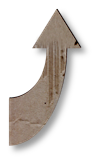 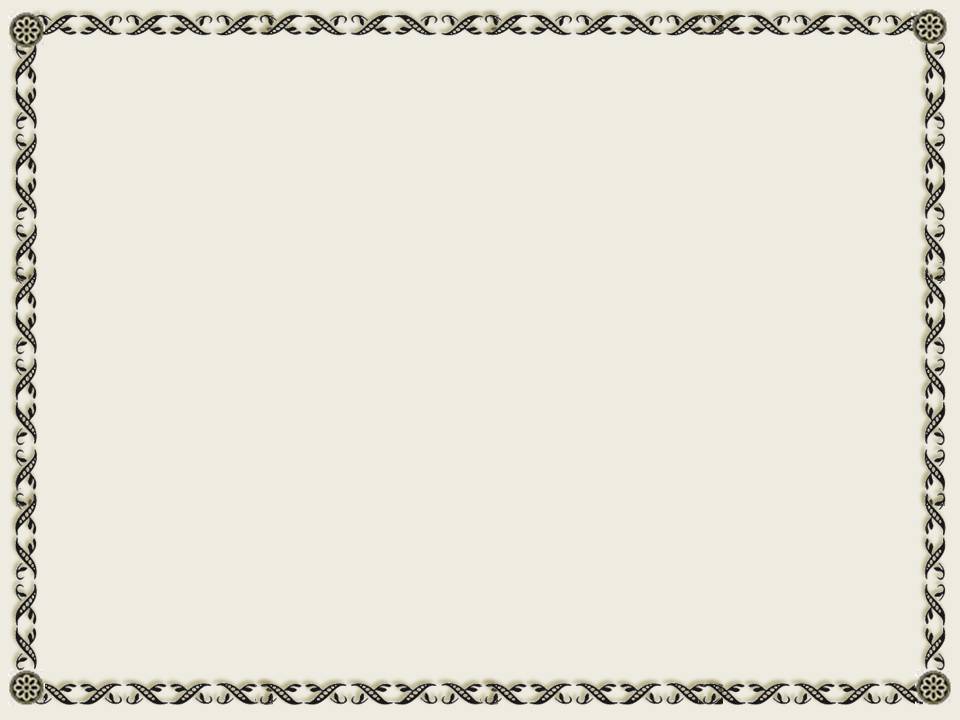 Гордость — источник зла, и зло — источник гордости.
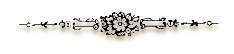 Недостаточно видеть свои прегрешения, потому что эта кажущаяся добродетель может обратиться в гордость.
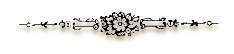 Чтобы целомудрие, смирение, терпение и любовь соединились в нас в одно целое и уничтожили гордость, нужно не только видеть свои грехи, но и иметь добродетель неосуждения.
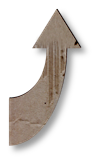 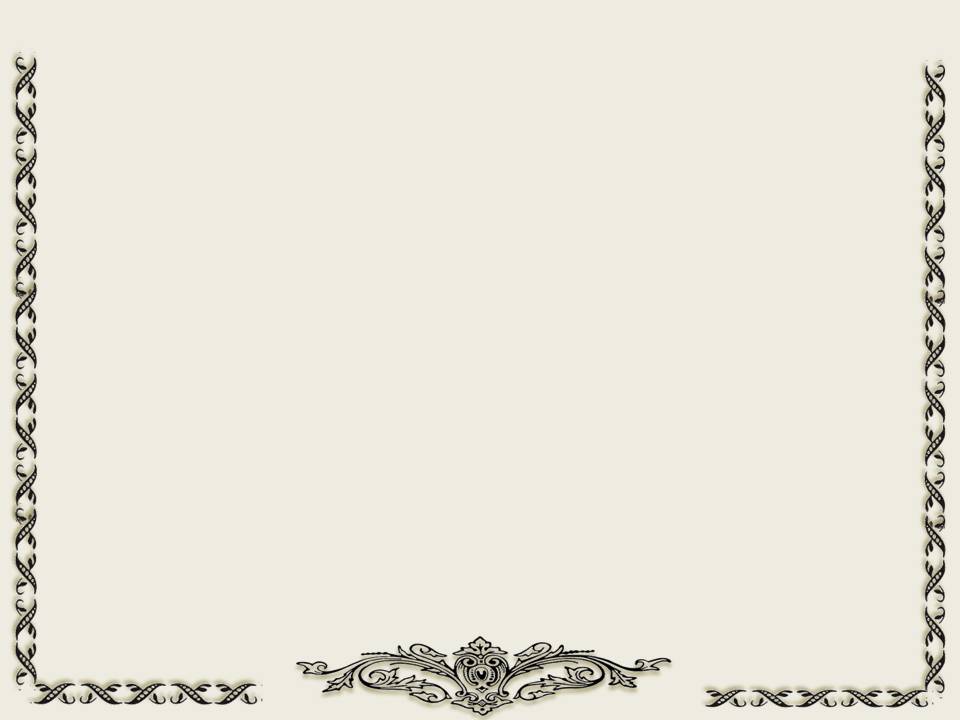 А.С. Пушкин
Отцы пустынники и жены непорочны,Чтоб сердцем возлетать во области заочны,Чтоб укреплять его средь дольних бурь и битв,Сложили множество божественных молитв;
Но ни одна из них меня не умиляет,Как та, которую священник повторяетВо дни печальные Великого поста;Всех чаще мне она приходит на уста
И падшего крепит неведомою силой:Владыко дней моих! дух праздности унылой,Любоначалия, змеи сокрытой сей,И празднословия не дай душе моей.
Но дай мне зреть мои, о Боже, прегрешенья,Да брат мой от меня не примет осужденья,И дух смирения, терпения, любвиИ целомудрия мне в сердце оживи.
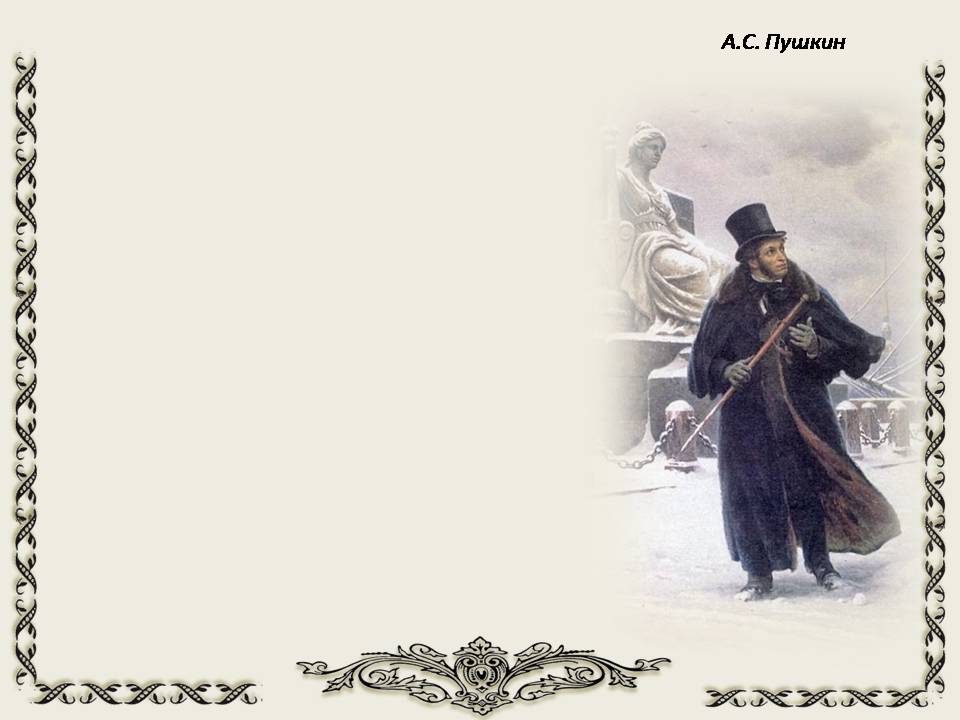 [Speaker Notes: Щербаков Б.В. А.С. Пушкин в Петербурге.]
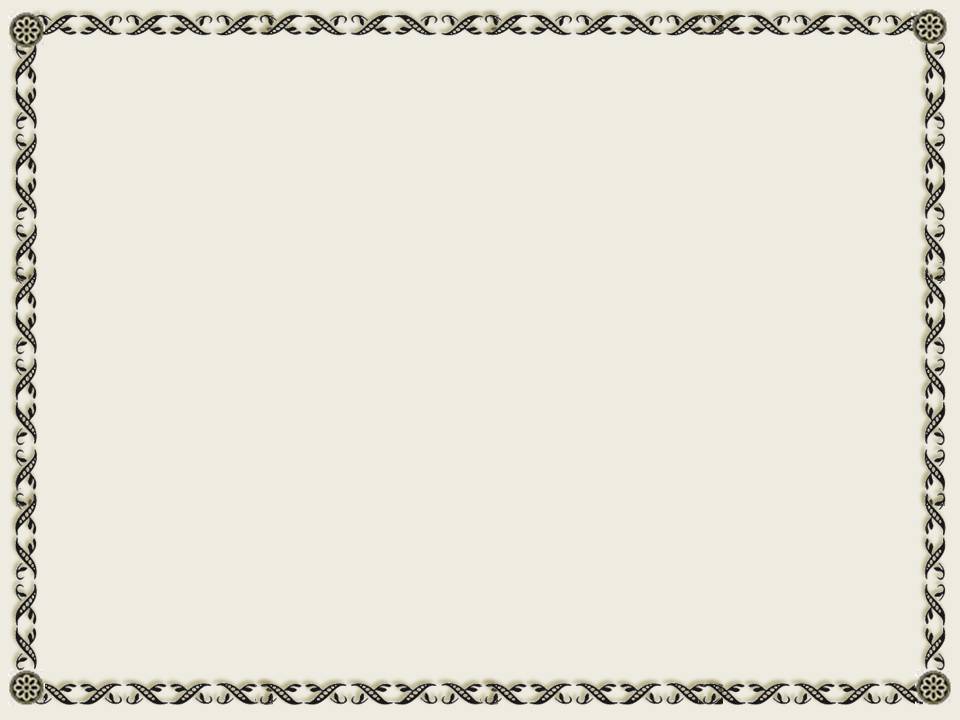 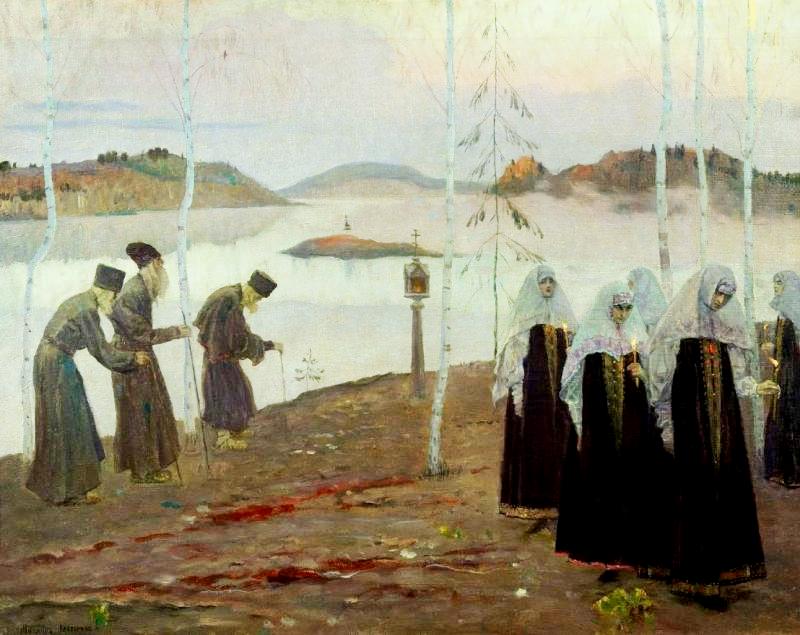 [Speaker Notes: Отцы пустынники и жены непорочны. Нестеров М.В.]
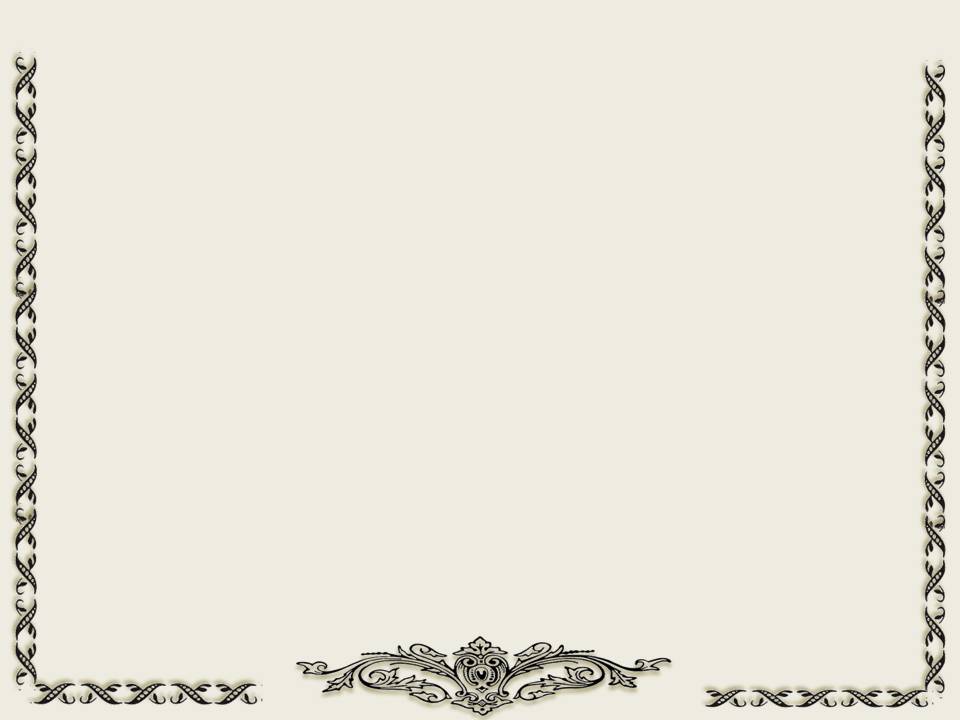 Использованы материалы:
http://azbyka.ru/dictionary/12/molitva_efrema_sirina-all.shtml
Протопресвитер Александр Шмеман. Великий пост. http://azbyka.ru/tserkov/o_postah/velikiy_post/velikij_post_02-all.shtml#2
Аудиофайлы. http://files.tvspas.ru/Audio/%c0%f3%e4%e8%ee%ea%ed%e8%e3%e8/%c2%e5%eb%e8%ea%e0%ff%20%ec%ee%eb%e8%f2%e2%e0%20%c2%e5%eb%e8%ea%ee%e3%ee%20%ef%ee%f1%f2%e0.%20%d1%e2%ff%f2%ee%e9%20%ef%f0%e5%ef%ee%e4%ee%e1%ed%fb%e9%20%c5%f4%f0%e5%ec%20%d1%e8%f0%e8%ed/
Презентацию выполнила Рябчук С.М. для сайта
«Светочъ. Основы православной веры в презентациях»
http://svetoch-opk.ru